MTSS Summer Start-Up Workshop: 
Tools to Boost your Systems
SESSION 1: Tier 1 Leadership Team System Resources

DE-MTSS Technical Assistance Center 

June 27, 2024
DE-MTSS Technical Assistance Center
The Delaware Multi-Tiered System of Support TA Center proudly serves as a technical assistance provider for the 
Delaware Department of Education. 

Our TA Center provides professional learning and coaching to support the academic and nonacademic development of all children.
Today’s Agenda
Session 1 - 8:30 - 11:00 
Tier 1 System Focus
Review & reflect on key features of efficient & effective teaming 
Explore ways the Tier 1 team can use data and data-decision making procedures to identify and implement Tier 1 practices
Session 2 - 11:30 - 2:00
Tier 2 System Focus
Engage with systems components of data routines and team-based implementation through activities using tools for
IN/ON/OUT Criteria
Tier 2 Interventions Data Tracker 
The Hexagon Tool
Cascade of MTSS Implementation to 
Support the Whole Child
Classroom
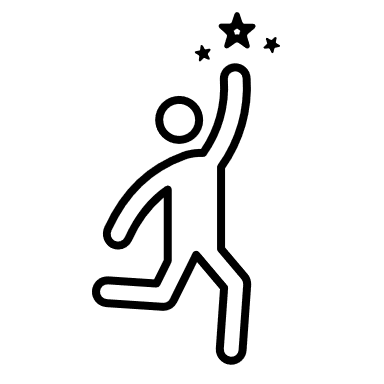 School
District
State
Improved Student Outcomes
Defining MTSS in Delaware
DE-MTSS is a framework designed to meet the needs of the whole child through an integrated, multilevel prevention system that:
Optimizes team-based leadership and data-driven decision making. 
Provides high quality core academic instruction and non-academic practices as universal supports to all children. 
Matches evidence-based intervention and supports to student needs.
Is informed by ongoing progress monitoring and additional formative assessments.
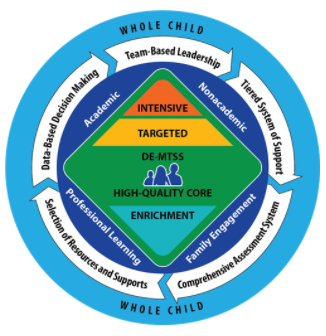 Guiding Principles for Integrated MTSS
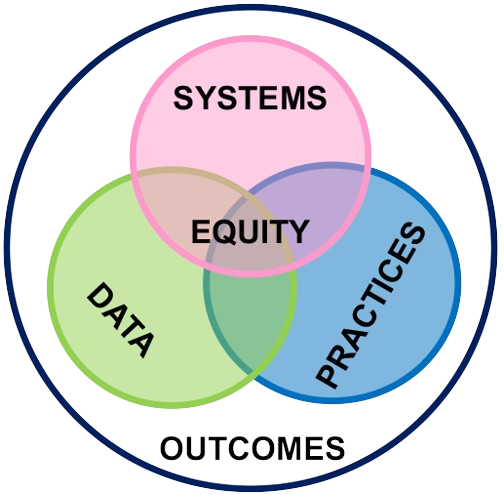 S. Barrett, J. Freeman, B. Simonsen, & S. Goodman, (2022) Council for Exceptional Children- Integrating Academic, Social, Emotional, Behavioral, and Mental Health Supports for Student Need
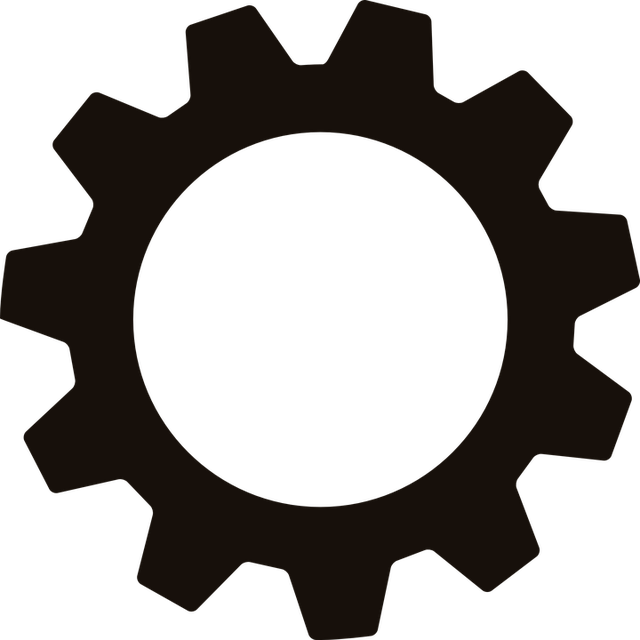 Systems SUPPORT
implementation to occur with fidelity
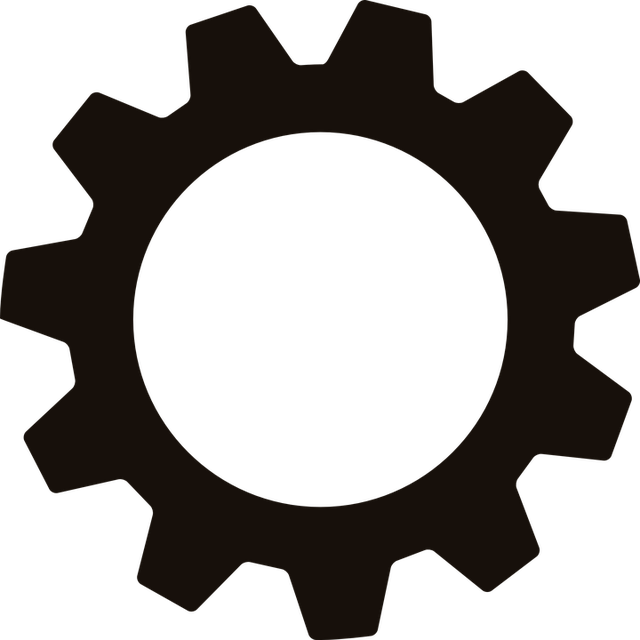 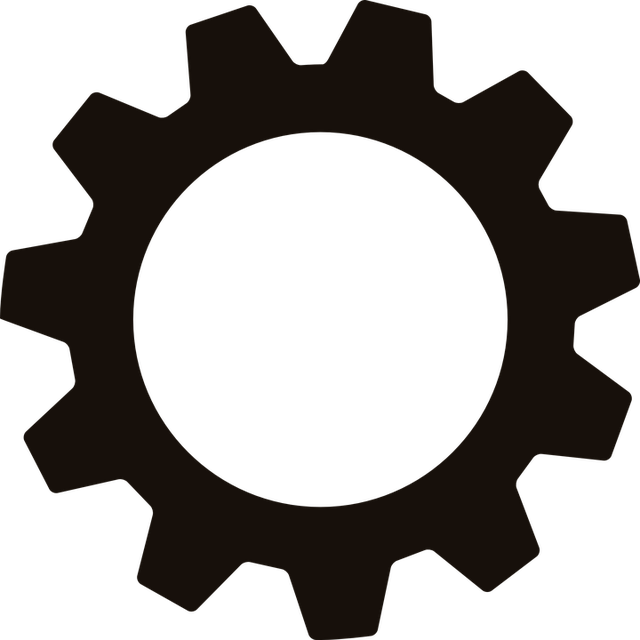 Embedded & Ongoing Professional Development
Continuous Action Planning
Data Routines
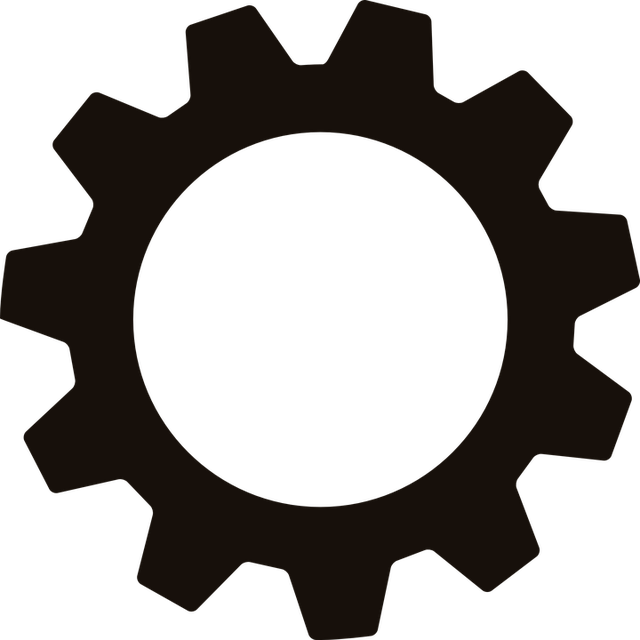 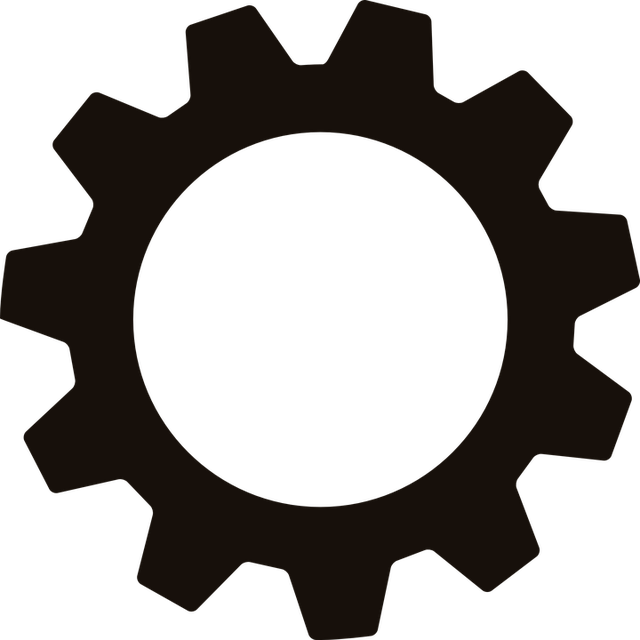 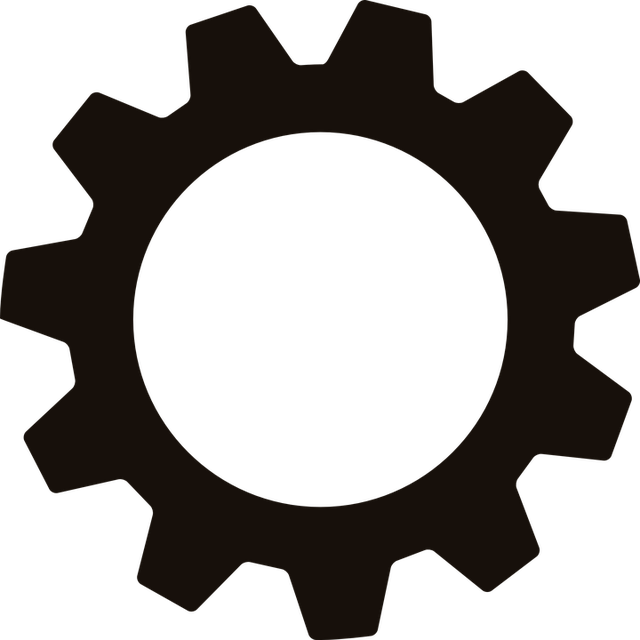 Team-Based Implementation
Promoting & Sustaining Staff Engagement
Staff Recognition
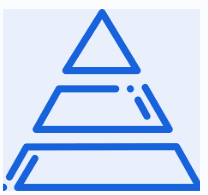 Tiered System of Support
Includes a multi-level prevention system that is focused on high-quality core curriculum and universal practices with evidence-based instruction and intervention organized along a continuum of supports
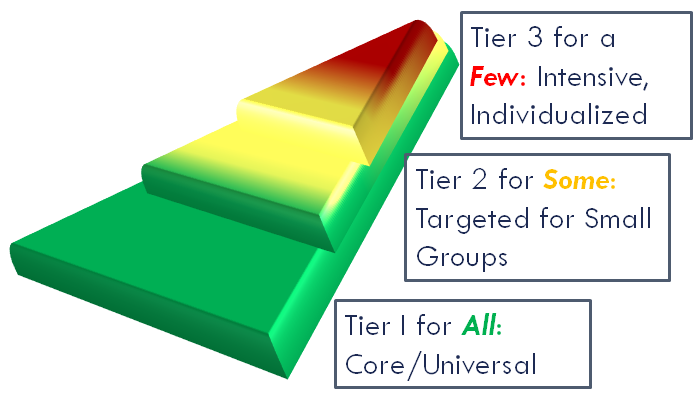 Teaming: Organizing for Efficiency
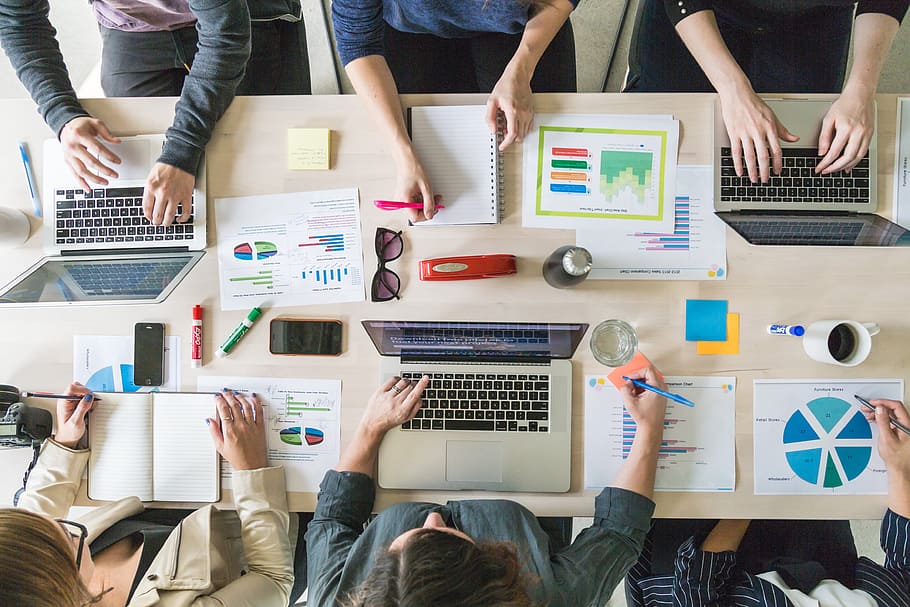 Keys to Successful Teaming
Predictability 
Consistency 
Positivity and Safety 
Accountability
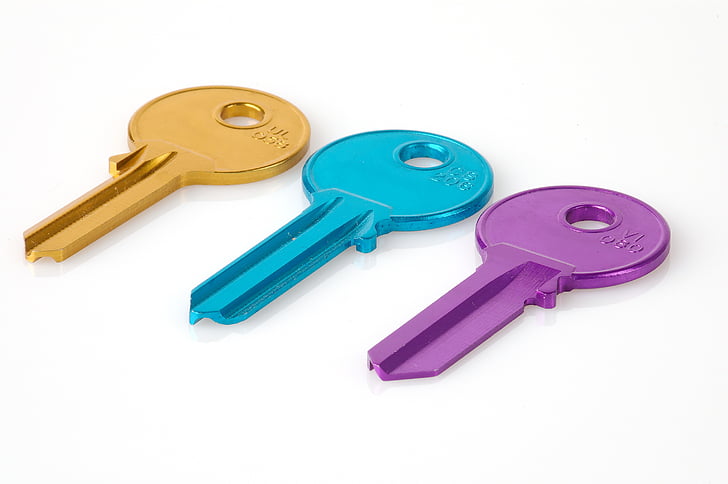 TIPS
Teams become more efficient and effective at solving problems with:
Meeting foundations (e.g. team vision, purpose/norms, authority, roles, agenda)
Data (timely, accurate, accessible)
Data informed decision making routines (e.g., defining problems with precision, building goals, monitoring implementation)
TIPS: Team Initiated Problem Solving by Rob Horner and partners
Habits of Efficient & Effective Teams…


Have a clear purpose, authority, efficient process, and defined roles 
Transform data into clearly defined problems and solutions 
Improve the likelihood their solutions are implemented
Improve the likelihood of improvement in student outcomes (both academic and non-academic)
Proactive
Habits of Inefficient & Ineffective Teams....
Meet without establishing their purpose, process and roles
Meet without data or use data to describe rather than solve a problem
Define problems with limited precision (e.g., the kids are rude in the cafeteria) and adopt solutions that are a poor match with the problem (e.g., a packaged social skills program)
Reactive
Adapted from Todd et al. (2019)
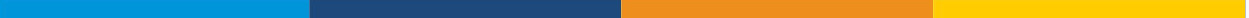 Reflect
What effective vs ineffective teaming habits are 
you seeing at your school? 



Select one habit of effective teams to prioritize today
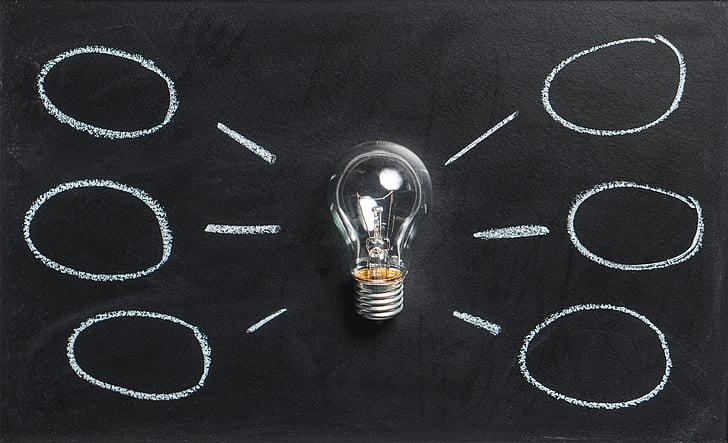 Why is teaming so important?
Helps distribute the workload among members so that leadership is shared and stress is reduced 

Ensures that the work can be sustainable, wherein if a member of the team leaves, the processes and structures in place can continue and do not leave with that person

Provides the infrastructure for systemwide evaluation and continuous improvement
AIR. Center on MTSS
Team Representation
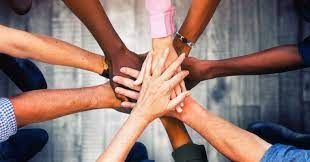 Reflective of the population the team represents 
Representative of key stakeholders
Can speak to desired team outcomes
Ability to make important decisions
Gives voice to students, families, community, BIPOC, LGBTQ+, disability community, behavioral and mental health needs, and other typically underrepresented groups
How are we organized to do WITH and not do TO?
- Kim Yanek
Tier 1 Team Composition
Tier 1 Systems Coordinator(s)/ Team Leader(s)
School Administrator
Academic, Social-Emotional-Behavioral, and Physical & Mental Health Expertise
Coaching Experience
Individuals with knowledge of: 
Student academic and behavior patterns
Operations of the school across grade levels and programs
Representative/voice of:
Families
Students
Community
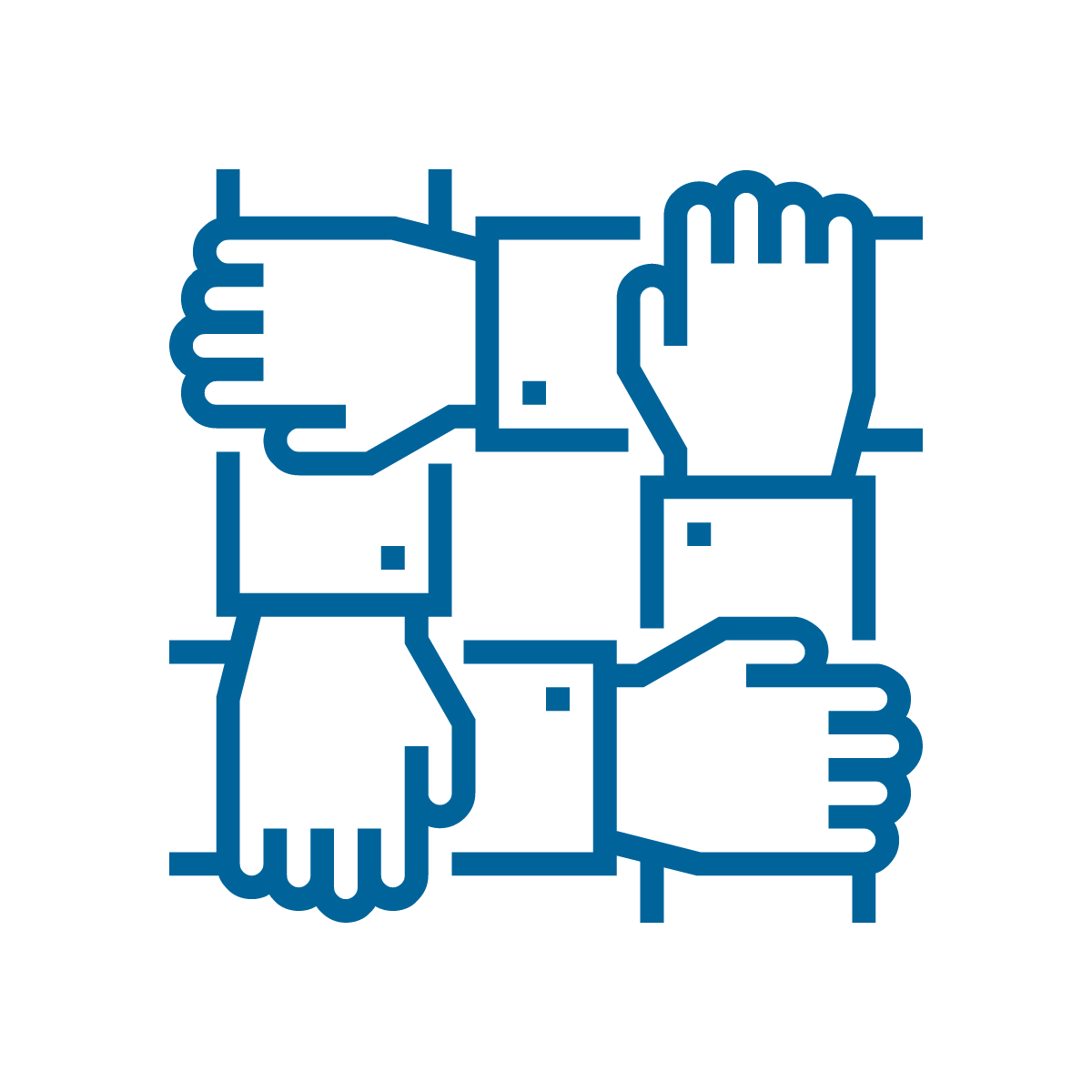 GOAL
A diverse interdisciplinary team
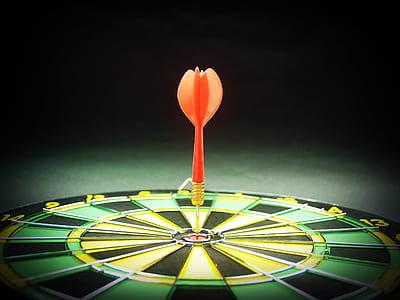 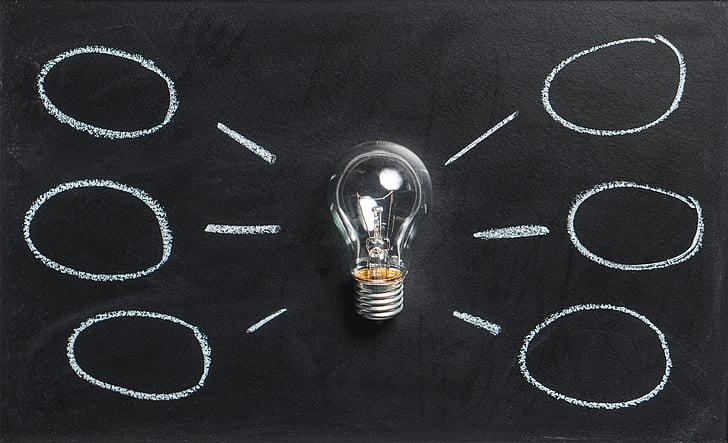 Team Composition Reflection
Is our team reflective of the population we serve? 
Who are the key stakeholders on our team? 
Do we have team members who can speak to our desired outcomes? 
Do we have someone with authority who can make important decisions? 
Do we have representation from typically underrepresented groups (students, families, community, BIPOC, LGBTQ+, disability community)? 
Do we have relevant expertise (credentialed and/or lived experience) in the fields of academic content areas, special education, social-emotional-behavioral, mental, and physical health?
Dream Team Activity
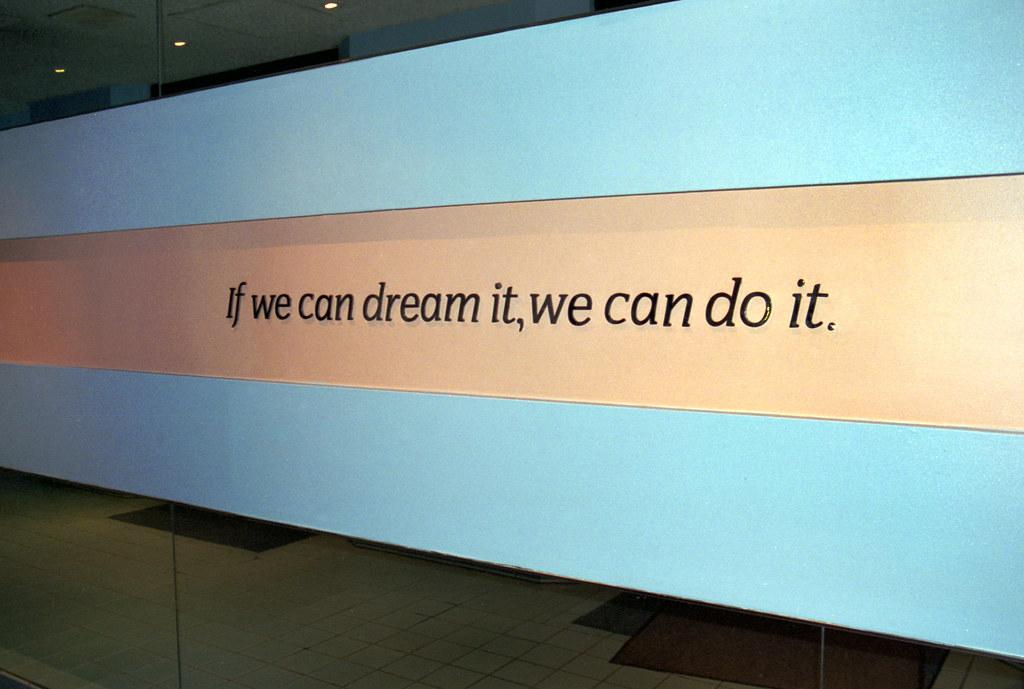 What does your Dream Team look and sound like? What are the outcomes?
Meeting Foundations
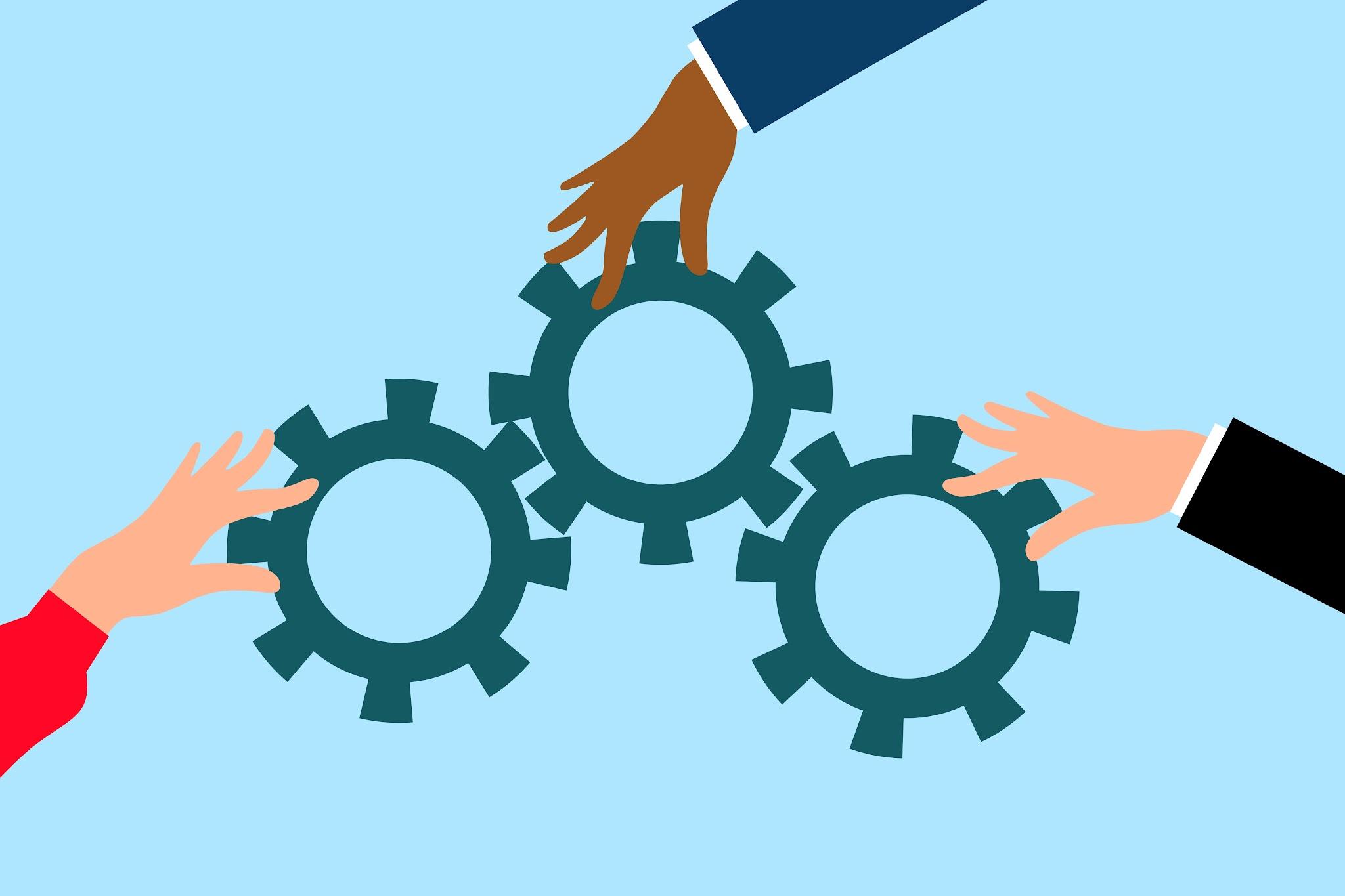 Why are Meeting Foundations important?
Biggest meeting challenge = off-topic conversations. 
Martin, 2020

The five main meeting problems are: 
lack of participant preparation (28%) 
no follow-up on tasks (25%)  
poor communication (20%)
time allocated is not observed (17%) 
no minutes (13%) 
Turmel, 2022
The top reason people selected as the best way to get them excited about attending a meeting is for it to be well-planned (64%) 
Martin, 2020
Team Initiated Problem Solving (TIPS) Training
Elements of Meeting Foundations
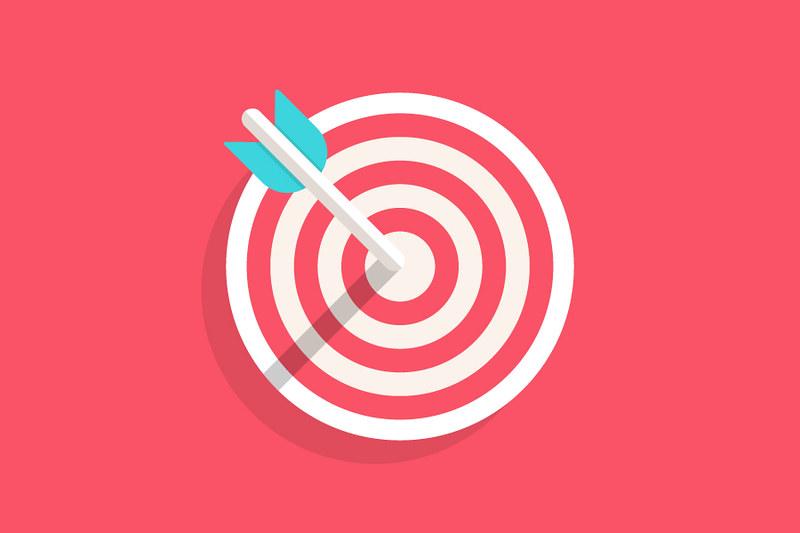 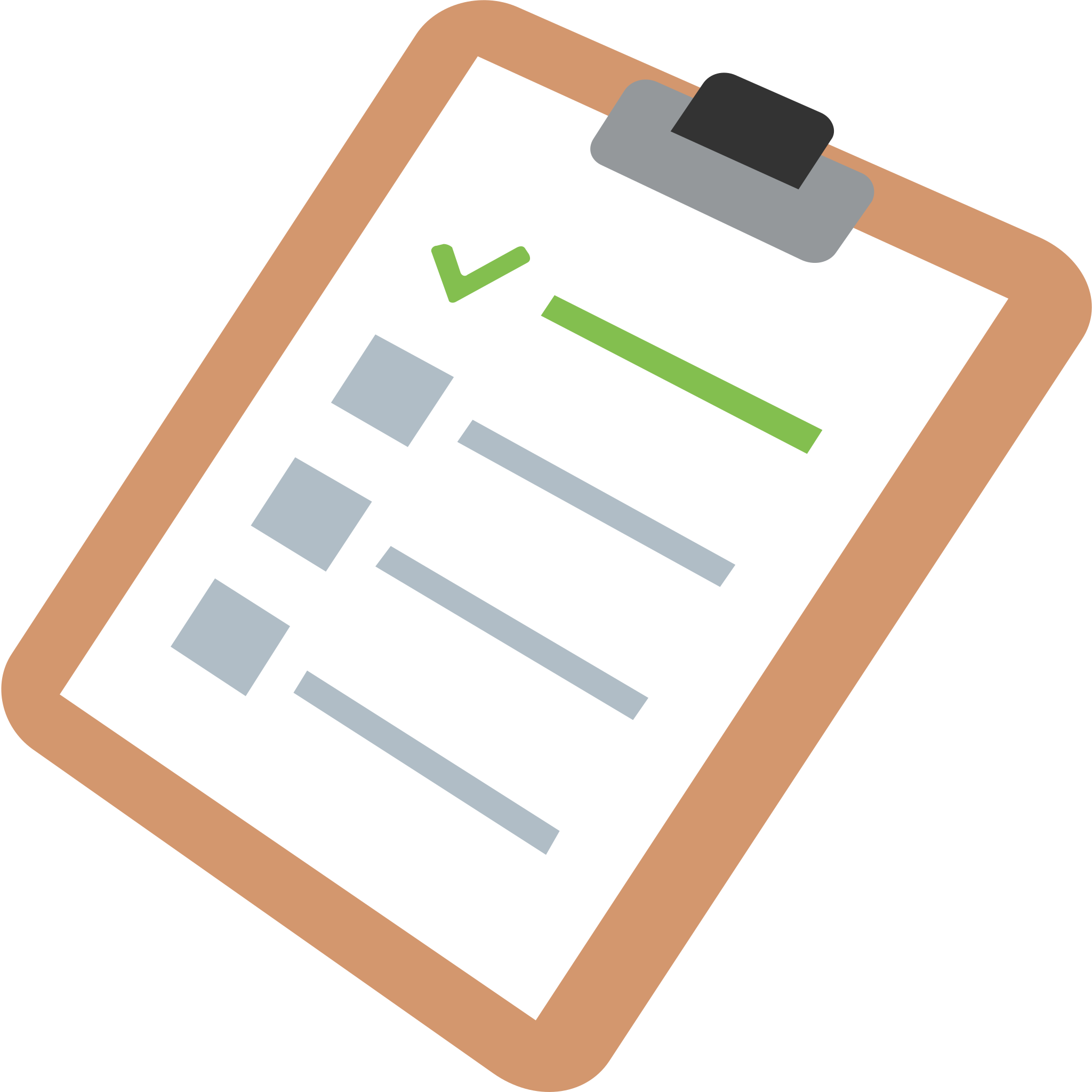 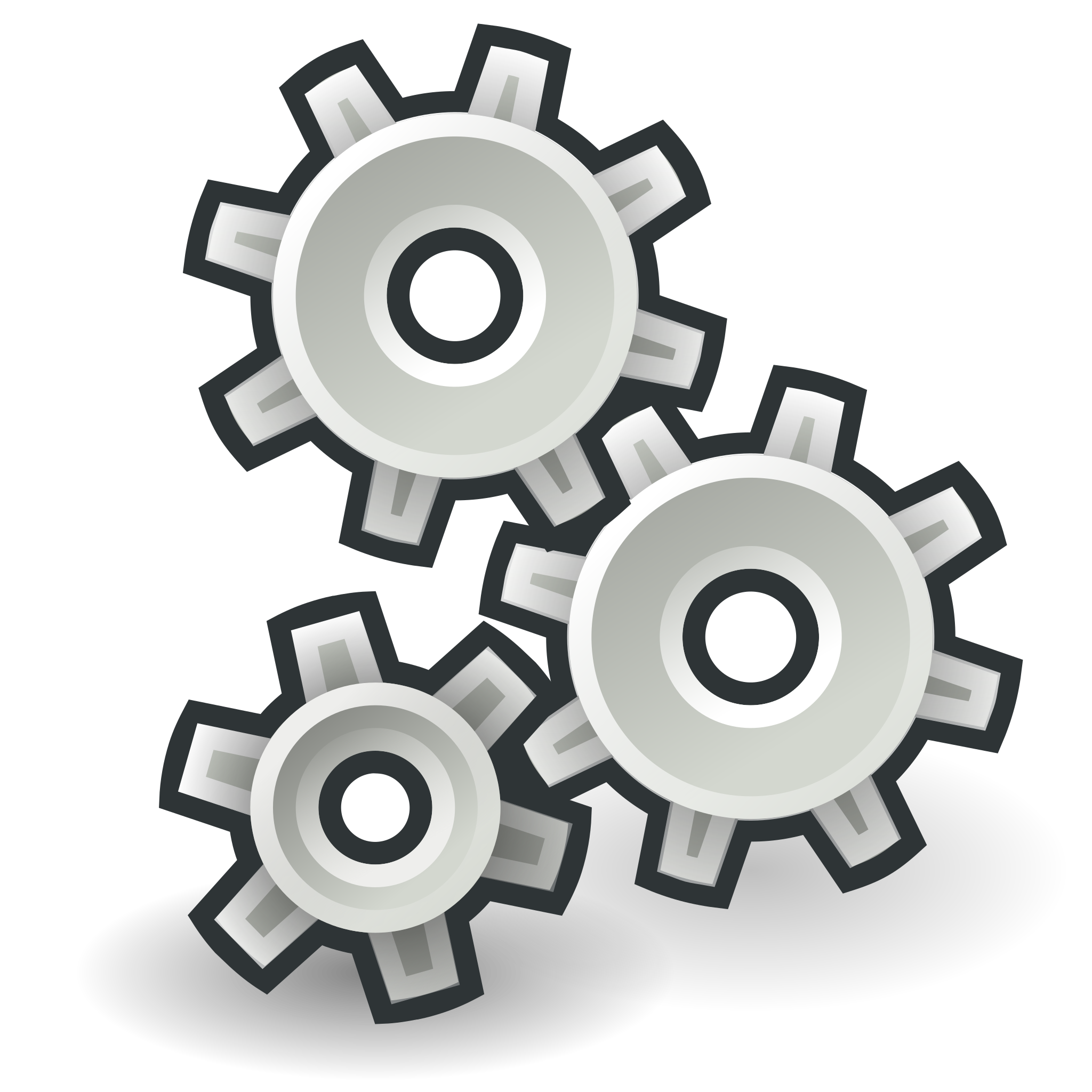 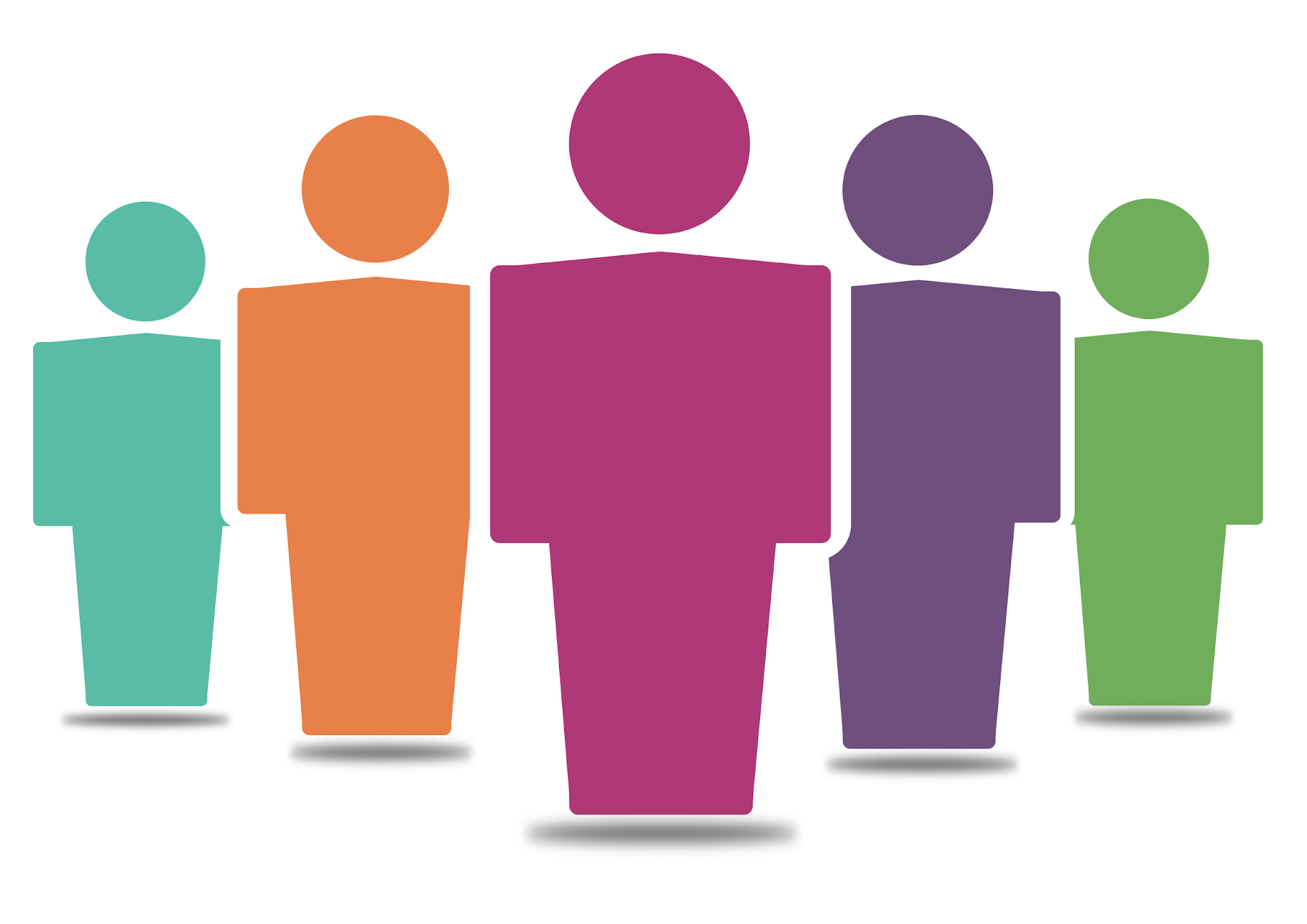 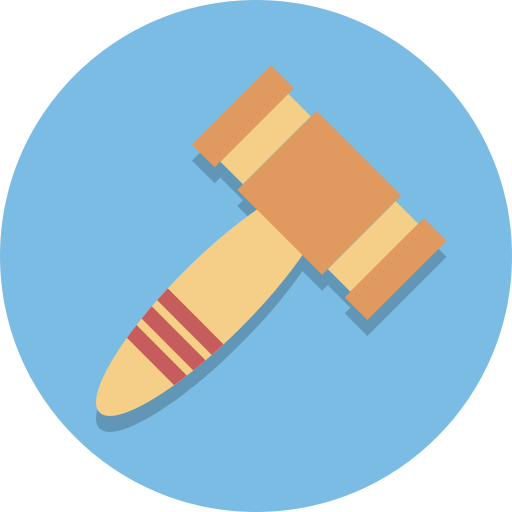 Mcintosh & Goodman, 2016 and DE-MTSS Modules
How School Teams Use Datas to Make Effective Decisions: TIPS
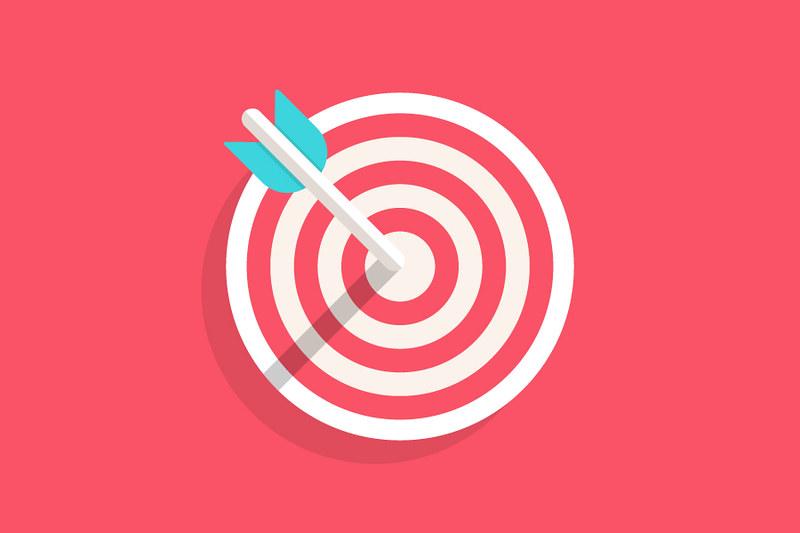 Common Purpose
Successful teams have: 
Stated and agreed upon mission, purpose, and outcomes 
Common purpose is shared across all faculty and staff 
Complements the work of other teams in building and district
Integrated Multi-Tiered Systems of Support (McIntosh & Goodman) and
How School Teams Use Datas to Make Effective Decisions: TIPS
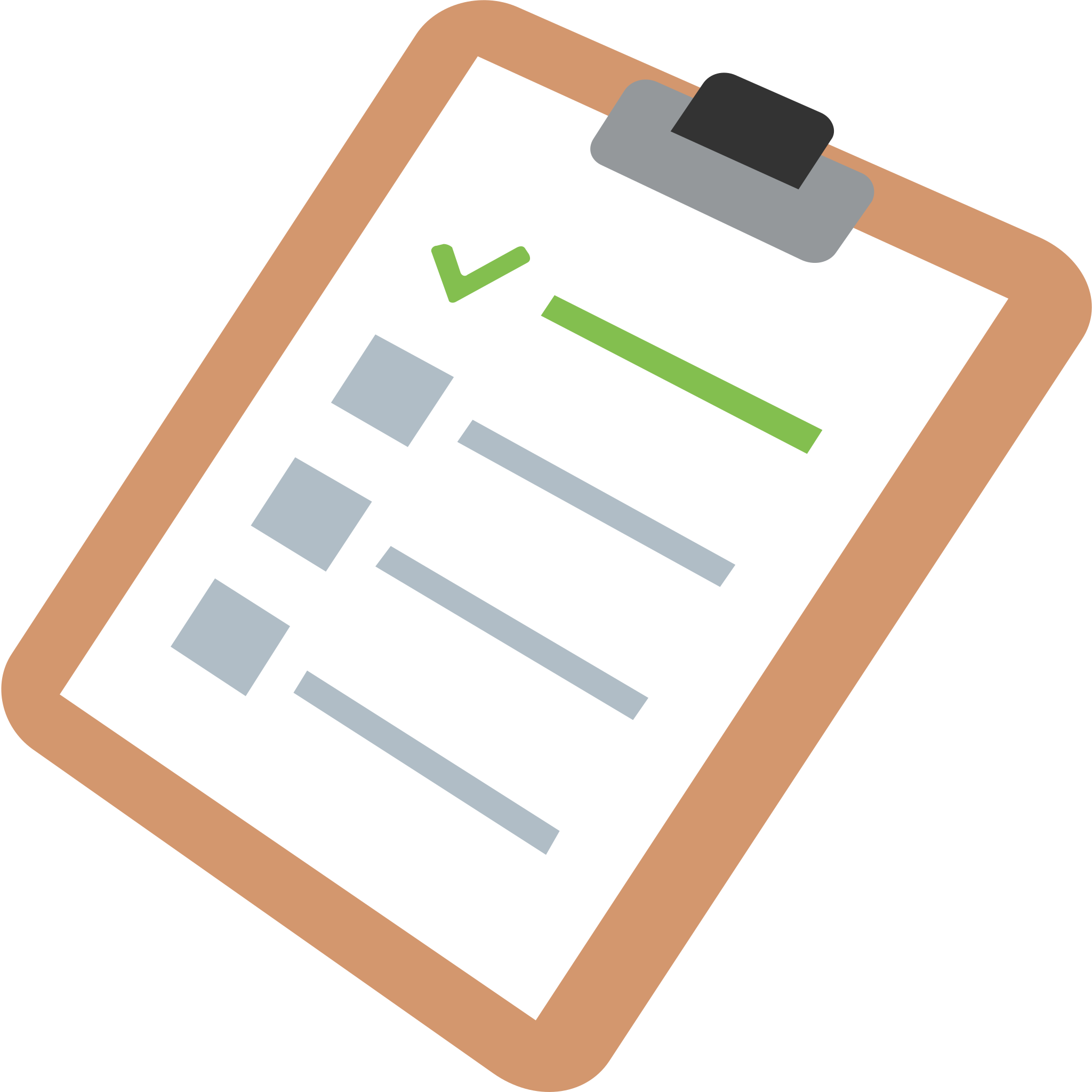 Structured Agenda: Purpose
Appropriate for any and all teams, universally and consistently utilized
Help to focus team on using data to make decisions 
Student outcomes and fidelity of implementation of practices
Integrated Multi-Tiered Systems of Support (McIntosh & Goodman) and
How School Teams Use Datas to Make Effective Decisions: TIPS
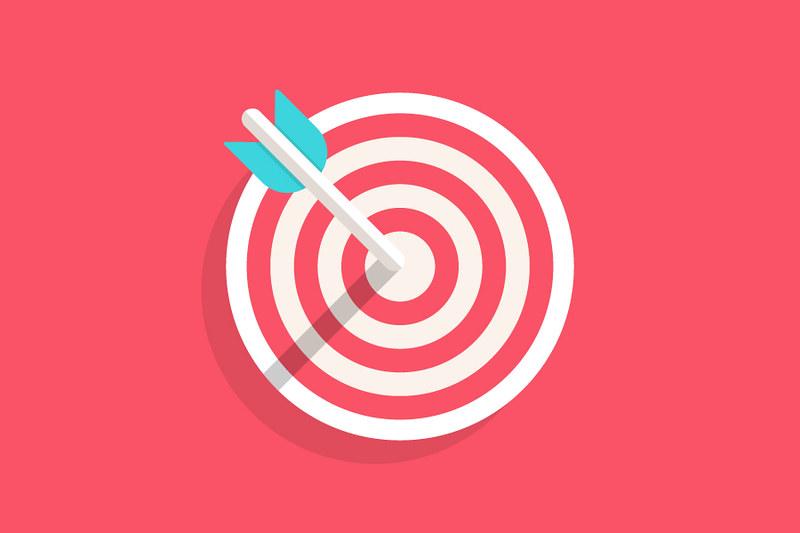 Common Purpose
Successful teams ask themselves: 
Are we addressing our team’s mission? 
Are we taking on purpose of other teams and duplicating efforts? 
Do we know what decisions need to be made during this meeting? 
How do these decisions fit in with the team’s mission?
Integrated Multi-Tiered Systems of Support (McIntosh & Goodman) and
How School Teams Use Datas to Make Effective Decisions: TIPS
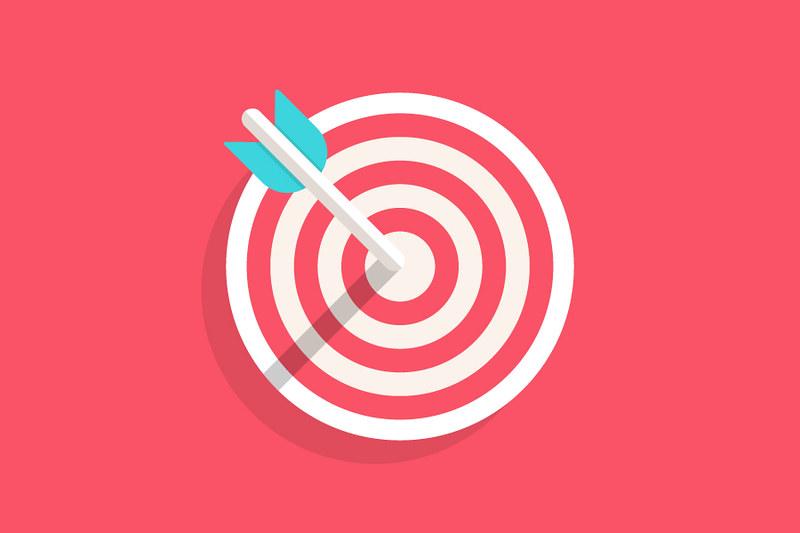 Tier 1 Team Mission Example
We coordinate the MTSS universal prevention systems by: 
Collecting, analyzing, and sharing schoolwide data regarding implementation and outcomes with school staff and community 
Identifying schoolwide needs (in literacy, math, and behavior)
Developing schoolwide goals/priorities/strategies to meet identified needs 
Ensuring completion of overall goals/priorities/strategies
Integrated Multi-Tiered Systems of Support (McIntosh & Goodman)
Mission and Vision….
“Teams exist to uphold an organization’s mission, to fulfill its vision and to meet its goals.  For a team to do this it needs a clear and articulated reason for existing -- an explicit articulation of the connection between the team’s work and the organization’s big picture goals.”
Teams need their own mission and vision so they know where they are headed…
Elena Aguilar, The Art of Coaching Teams: Building Resilient Communities that Transform Schools. Jossey-Bass, 2016.
Step 1 Toward a Mission & Vision
What’s your school and district mission & vision? 
	I see….
	I think…
	I wonder…
Mission: Fundamental purpose
Vision: Compelling future
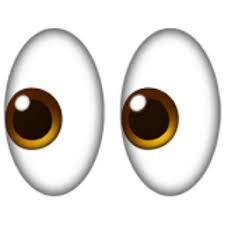 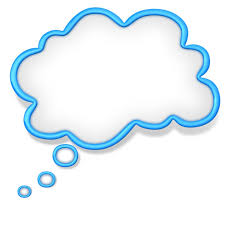 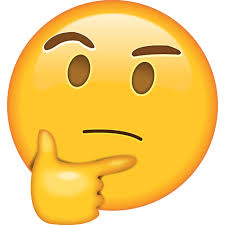 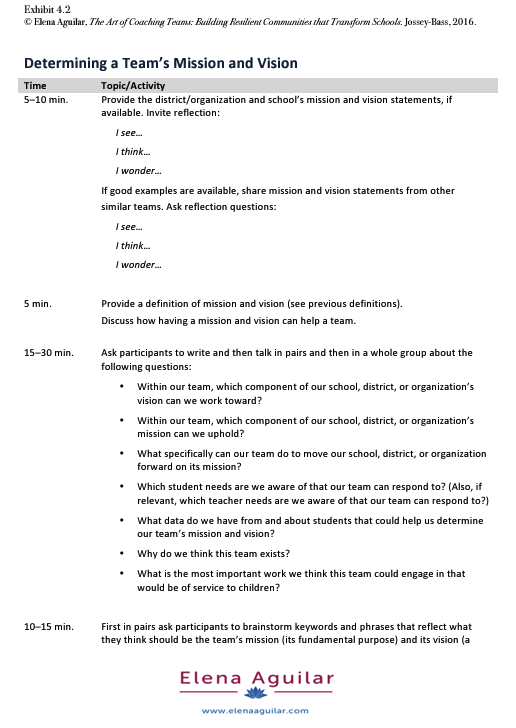 When your whole Tier 1 team can be together…
Why do we think this team exists?
What is the most important work we think this team could engage in that would be of service to children? 
Within our team, which component of our school, district, or organization’s vision can we work toward? 
Within our team, which component of our school, district, or organization’s mission can we uphold?
What specifically can our team do to move our school, district, or organization forward on its mission?
Which student needs are we aware of that our team can respond to? (Also, if relevant, which teacher needs are we aware of that our team can respond to?)
What data do we have from and about students that could help us determine our team’s mission and vision?
Elena Aguilar, The Art of Coaching Teams: Building Resilient Communities that Transform Schools. Jossey-Bass, 2016.
Honing in on the Tier 1 Team
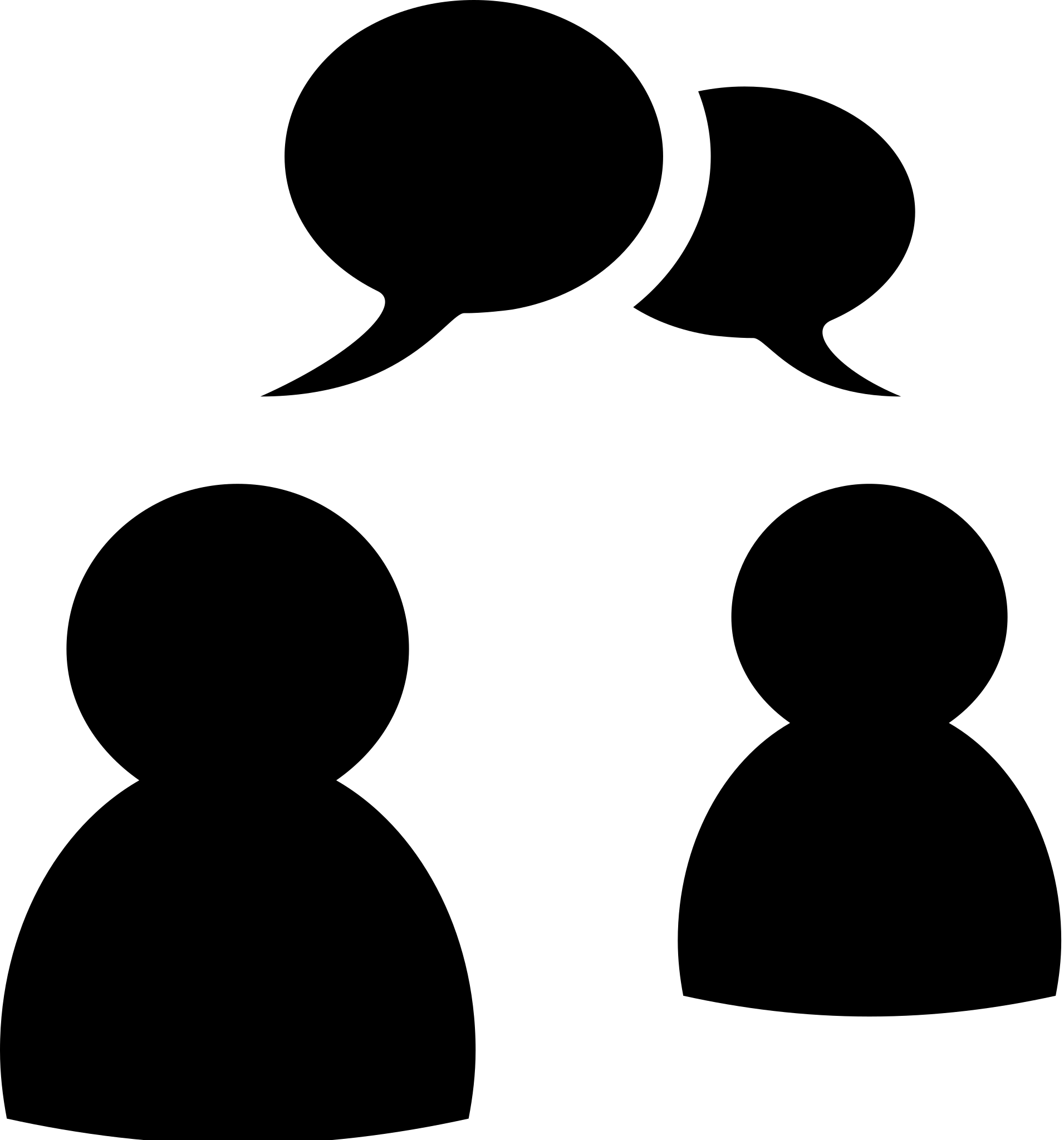 Why do we think our [TIER 1 - Universal] team exists?
What is the most important work we think our [TIER 1 - Universal] team could engage in that would be of service to children?
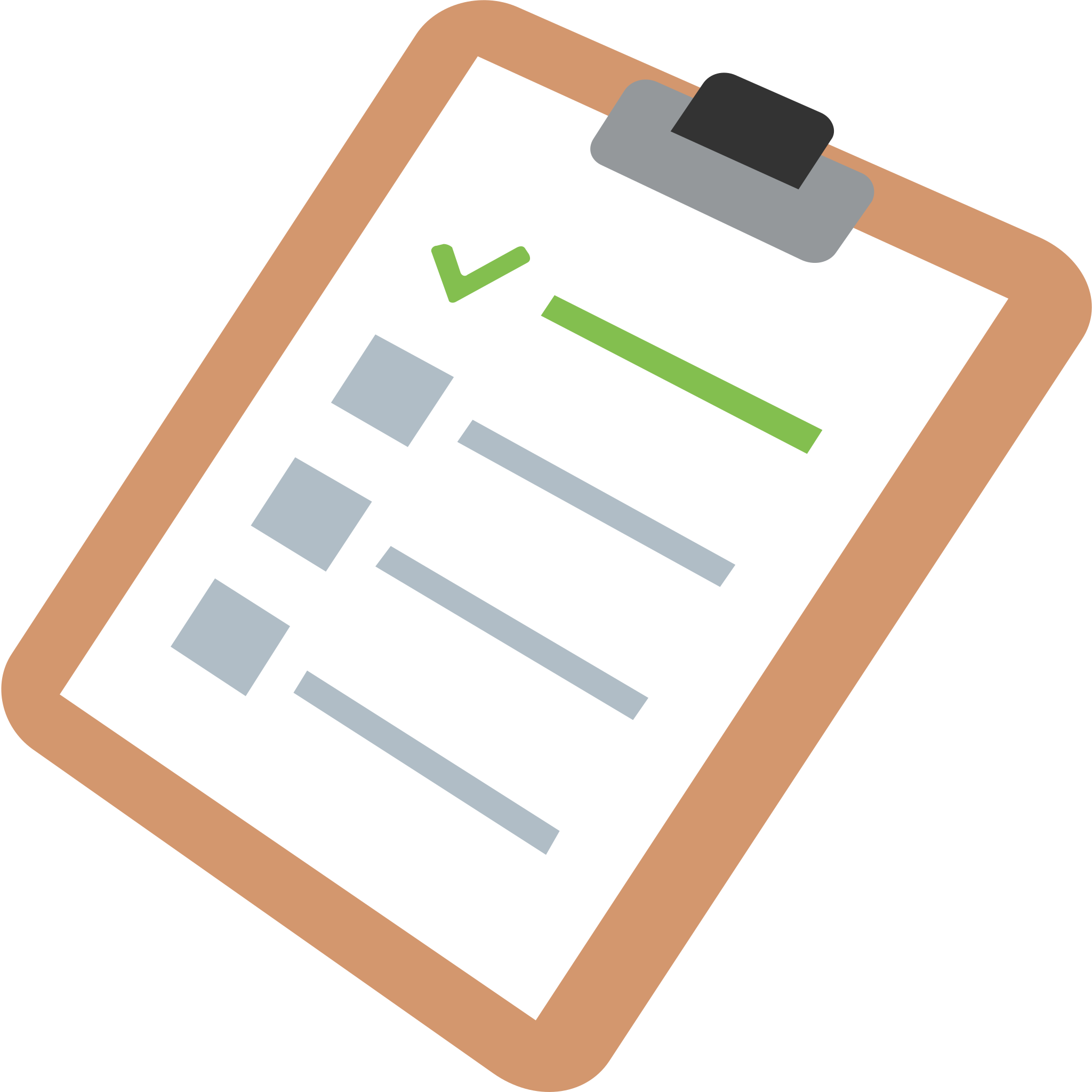 Structured Agenda: Components
Suggested timing for each agenda item 
Timing, tasks, person responsible, and due date 
Brief self-assessment 
Annual timetable for agenda items
Integrated Multi-Tiered Systems of Support (McIntosh & Goodman) and
How School Teams Use Datas to Make Effective Decisions: TIPS
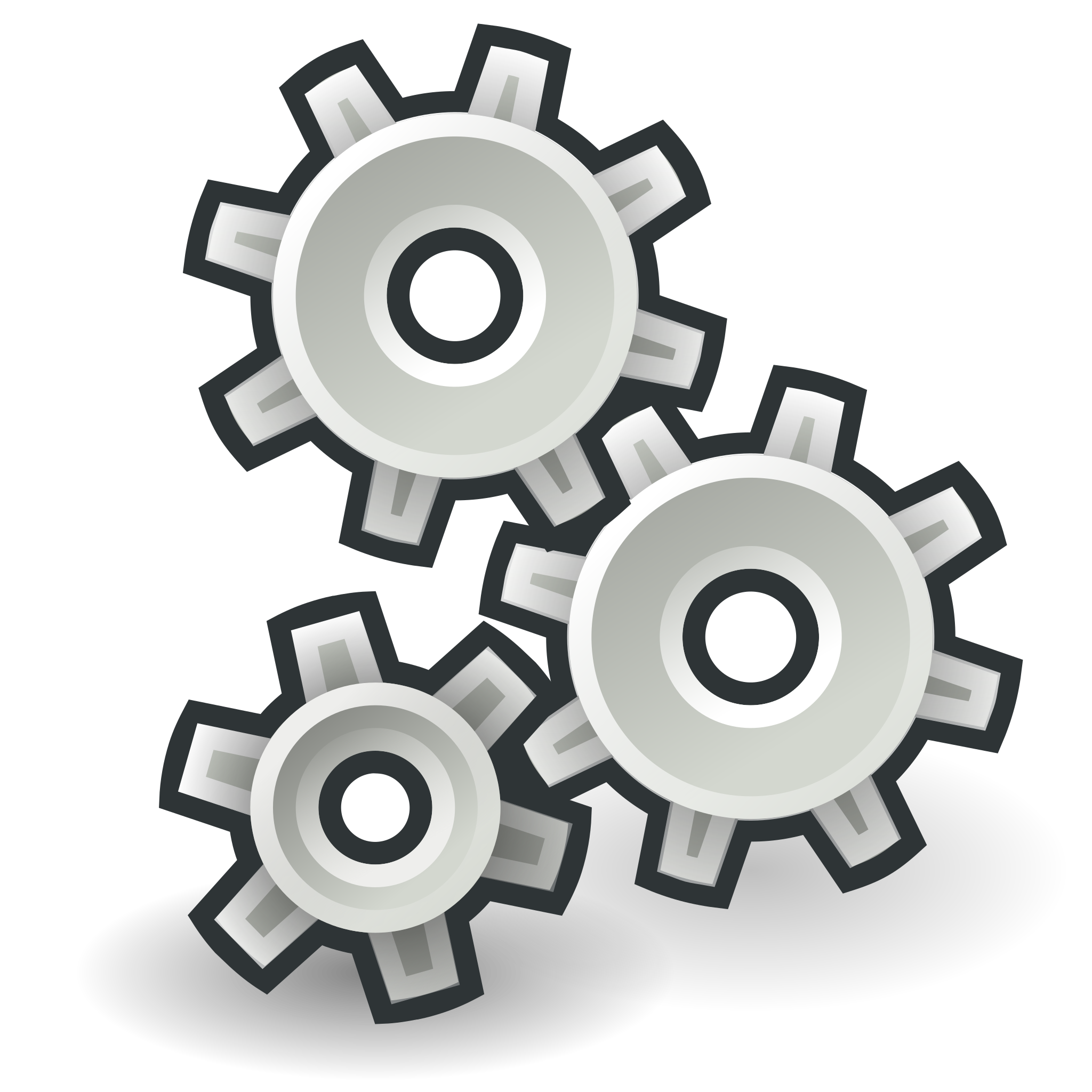 Logistics
Set: 
Location
Time
Date
Duration of meeting
Example: If the team meets every other Wednesday in the same place at the same time and the meeting always starts and end on time, members can meet those expectations.
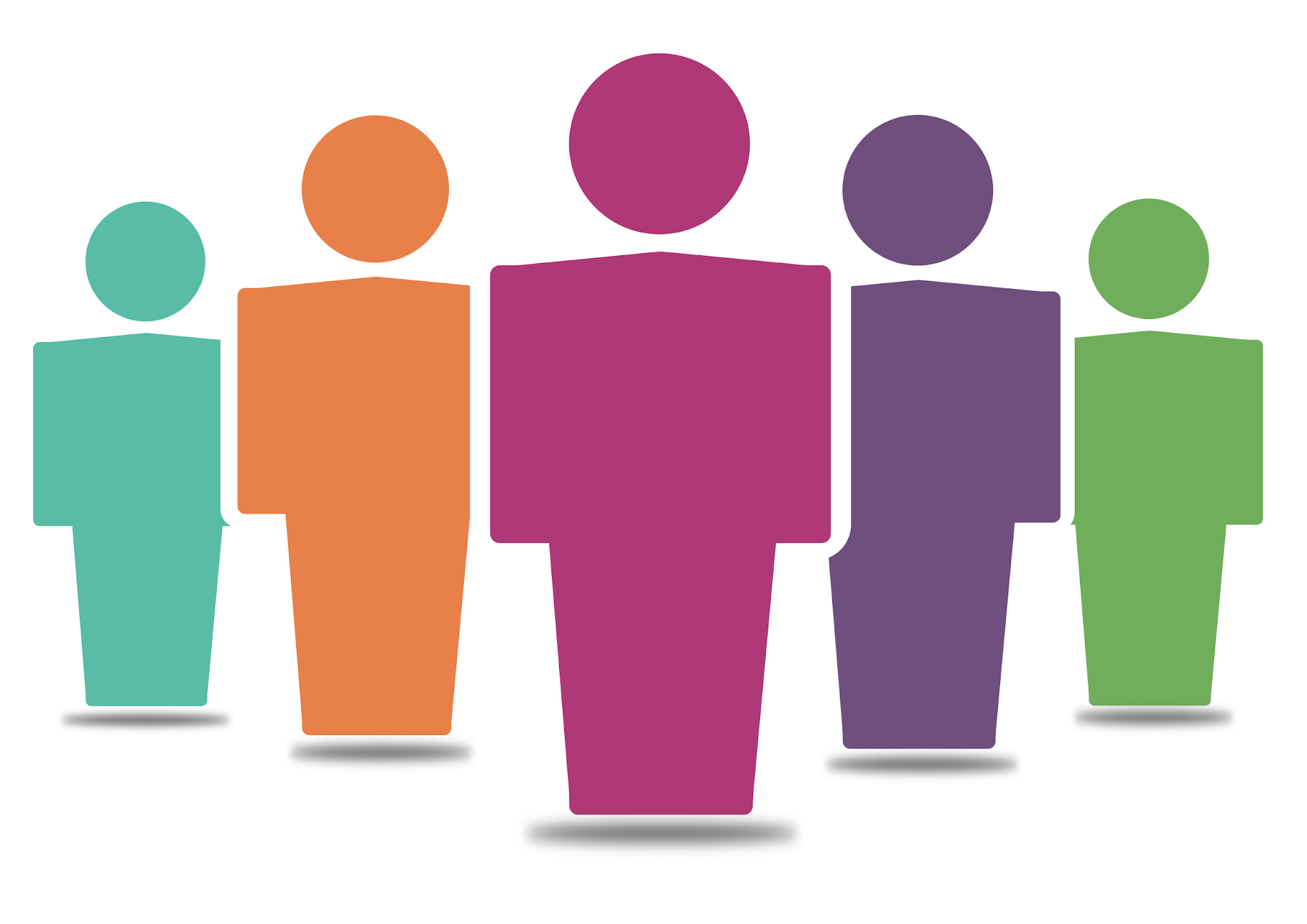 Roles and Responsibilities
Facilitator 
Ensure the group moves smoothly through tasks
Note Taker 
Write down the work of the group
Data Analyst 
Prepare, share, and present data summaries for the team
Time Keeper
Keep up with time and keep group on track
Authority 
Power to make decisions
Newton, et al., 2014
Fidelity Tools
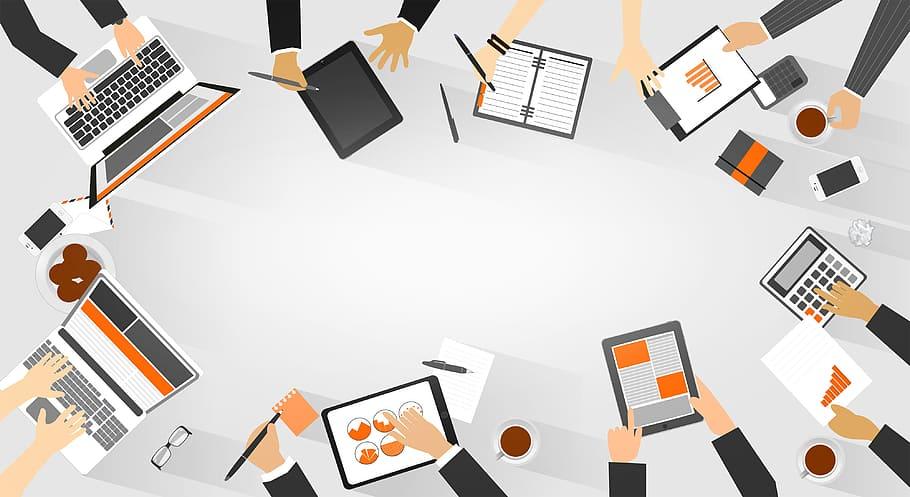 Fidelity Checks & Self-Assessment
Collective reflection 
Individual and collective team functioning 
Increase in self-awareness 
Impact on behavior change 
Individual and mutual accountability and buy-in 
Improvement in successes and outcomes
The Art of Coaching Teams, Aguilar
School Leadership Team Agenda Self-Assessment Example
McIntosh, K., & Goodman, S. (2016). Integrated multi-tiered systems of support: Blending RTI and PBIS. Guilford Press.
Team Temperature Check
Elena Aguilar, The Art of Coaching Teams: Building Resilient Communities that Transform Schools. Jossey-Bass, 2016.
Agenda Audit (part 1)
Does your agenda:
Reflect your team’s purpose and mission? 
Include meeting role assignments?
Include an action plan with timing, tasks, persons responsible, and due dates for new and ongoing activities? 
Use a brief meeting self-assessment?
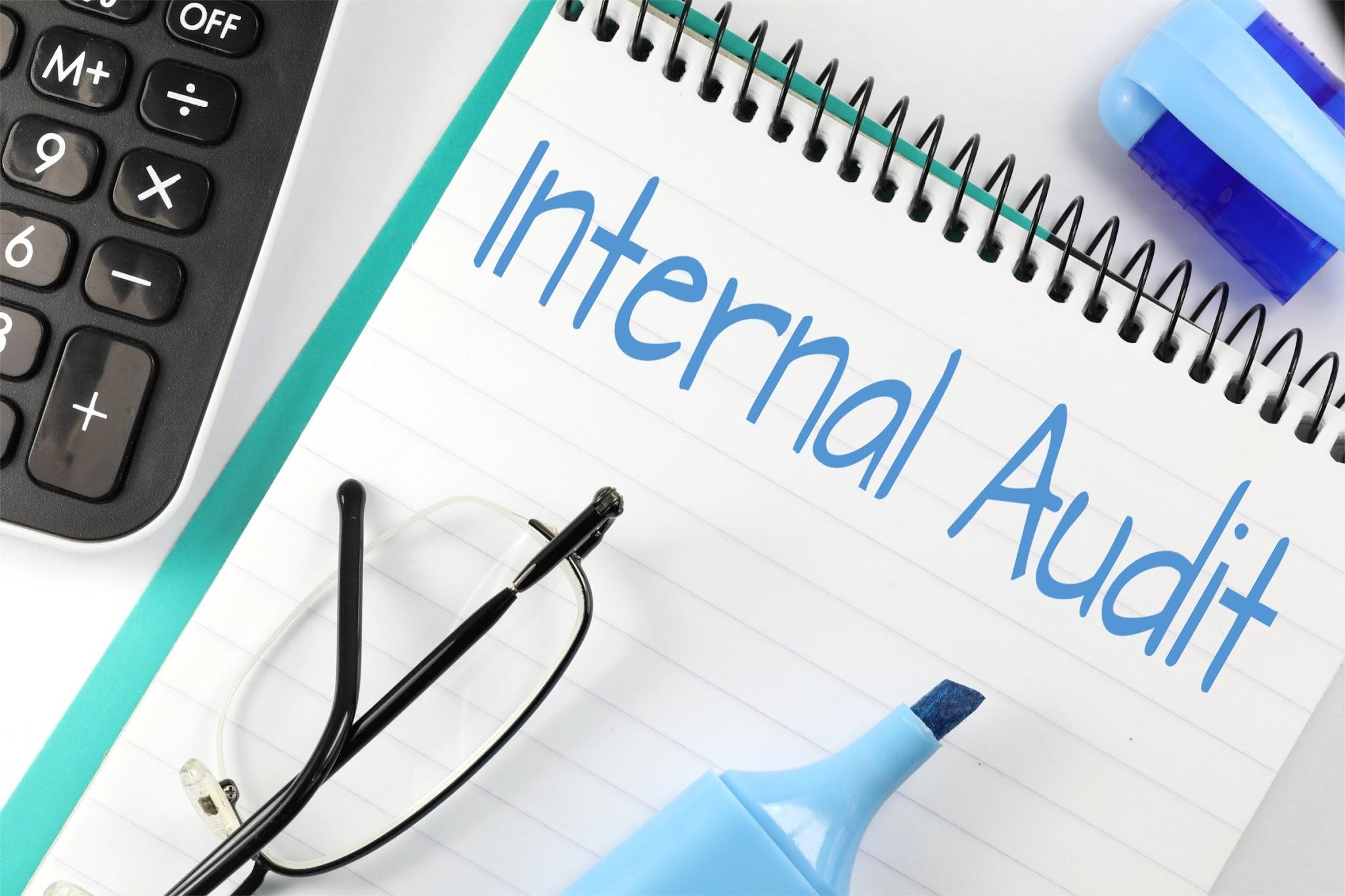 Using Data to Select Tier 1 Instructional Practices
A 6 Step Problem Solving Process
Step 1: Problem Identification
Step 2: Problem Clarification
Step 3: Solution Planning
Step 4: Goal Setting
Step 5: Implementation
Step 6: Evaluation
Adapted from McIntosh & Goodman, 2016
Problem Definition/Identification
Determine if a problem exists. 
Define the problem as precisely as possible with data.
Guiding Questions for Teams:
What specifically do we want students to know and be able to do when compared to what they currently know and are able to do?
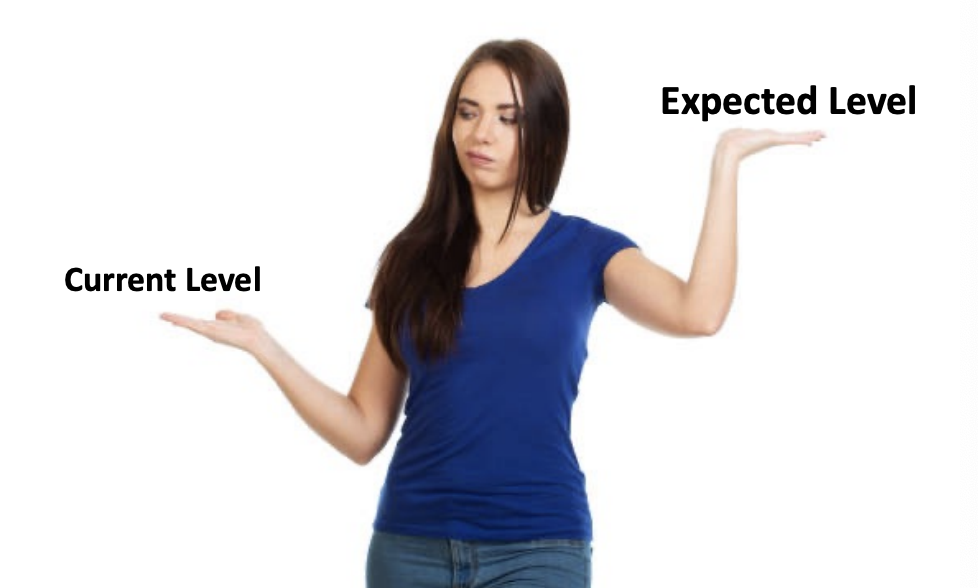 Note: Adapted from McIntosh and Goodman (2016).
2. Problem Clarification
Analyze the problem to determine why the issue is occurring.
Generate a hypothesis (reasons why students are not meeting performance goals)
Gather information
Guiding Questions for Teams:
Why is/are the desired goal(s) not occurring?
What are the barriers to the student doing and knowing what is expected?
Note: Adapted from McIntosh and Goodman (2016).
The central question is not:
“What about the student is causing the performance discrepancy?”
But
“What about the interaction of the curriculum, instruction, learners, and learning environment should be altered so that the students will learn?”
-Ken Howell
Areas to analyze for hypothesis development
Possible sources of information
3. Solution Planning
Determine possible strategies that are feasible for your team to implement.
Select effective interventions and develop a clear plan for implementation.
Guiding Questions for Teams:
What are possible strategies?
Are the strategies feasible and likely to be effective?
Who will implement specific components, by when, and how will you monitor its effectiveness over time?
Note: Adapted from McIntosh and Goodman (2016).
Where can I find Tier 1 strategies?
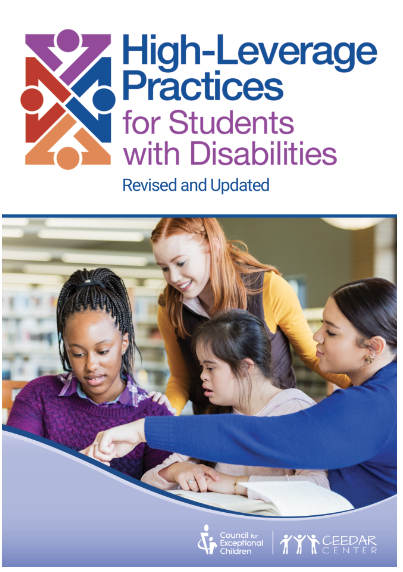 High Leverage Practices:
Focus directly on instructional practice.
Occur with high frequency in teaching.
Research based and known to foster important kinds of student engagement and learning.
Broadly applicable and usable in any content area.
So important that skillfully executing them is fundamental to effective teaching (McLeskey & Brownell, 2015).
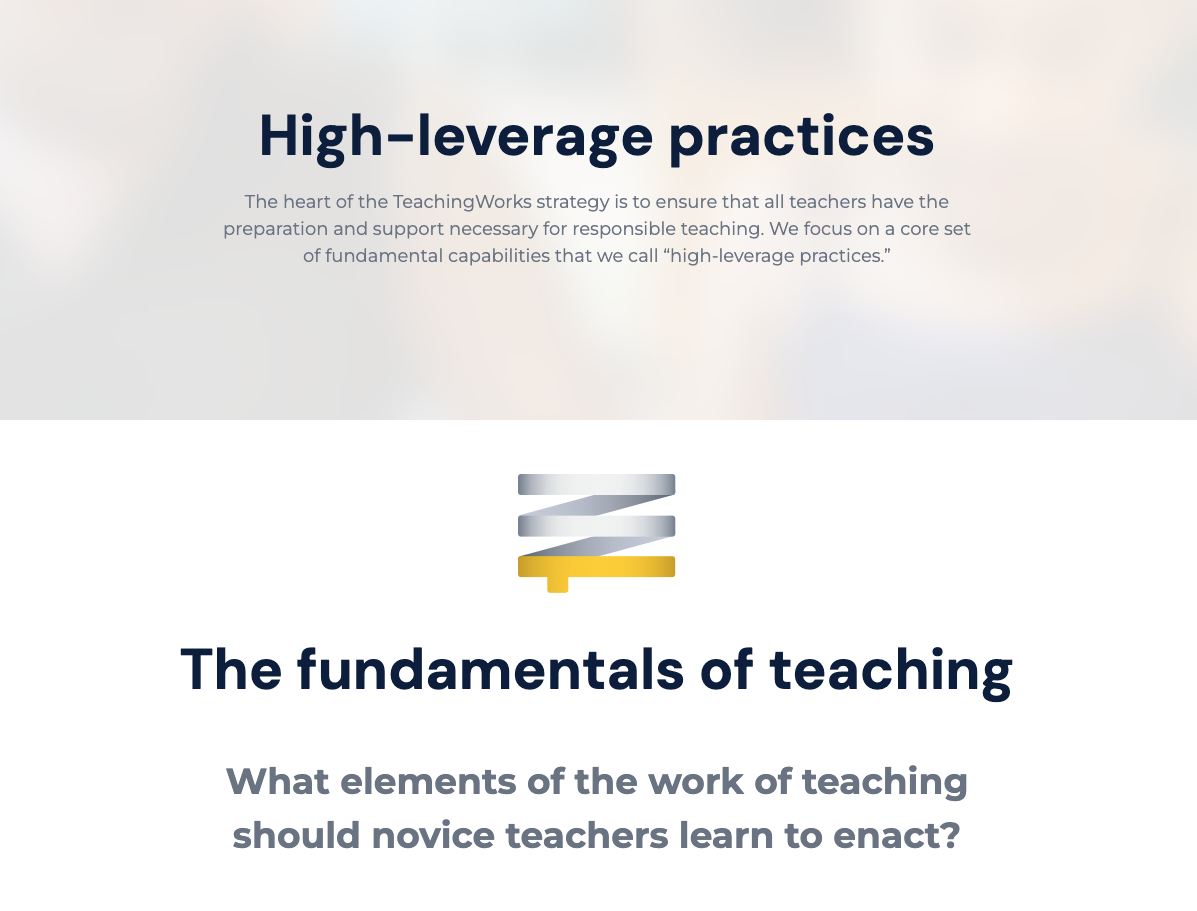 4. Goal Setting
Develop a clear goal with a measurable outcome.
Determine a date for reaching the goal and a plan for assessing progress along the way.
Guiding Questions for Teams:
What does success look like?
When do you expect to see the problem resolved?
How will you measure progress toward your goal?
Note: Adapted from McIntosh and Goodman (2016).
5. Intervention Implementation
Provide training and resources to effectively implement the intervention.
Monitor the fidelity of implementation.
Guiding Questions for Teams:
What is your plan to support staff to implement the solutions?
Do the solution implementers have necessary resources?
How will you measure the fidelity of staff implementation?
Note: Adapted from McIntosh and Goodman (2016).
“Students cannot benefit from interventions they do not experience.”
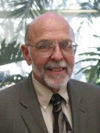 Dean Fixsen
6. Evaluation
Determine if the problem persists.
Use information gained from this cycle for future problem solving.
Begin this process again and apply new information if the problem persists.
Guiding Questions for Teams:
Review progress toward your goal:
Is the plan having the desired impact?
Is the plan being implemented with fidelity?
Does the original problem still exist?
If the problem still exists, how will you modify your plan with information learned?
Apply the steps to an example
Hypothesis #1 Problem Analysis
Hypothesis #2 Problem Analysis
Let’s practice completing the ICEL x RIOT Matrix for hypothesis 3 and 4
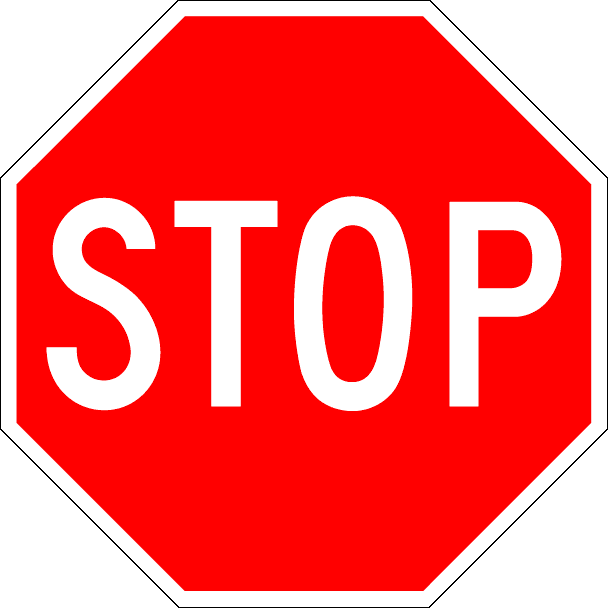 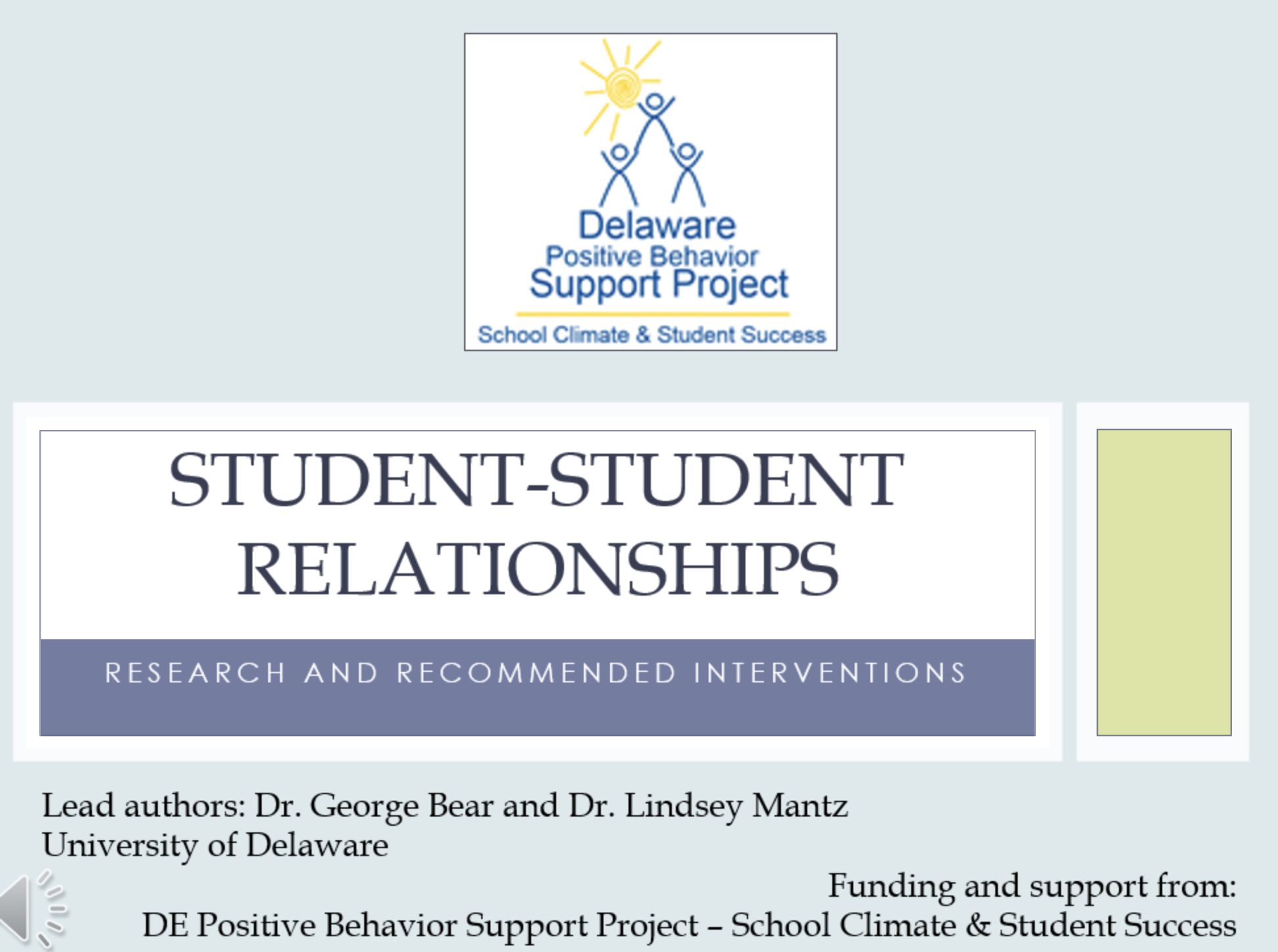 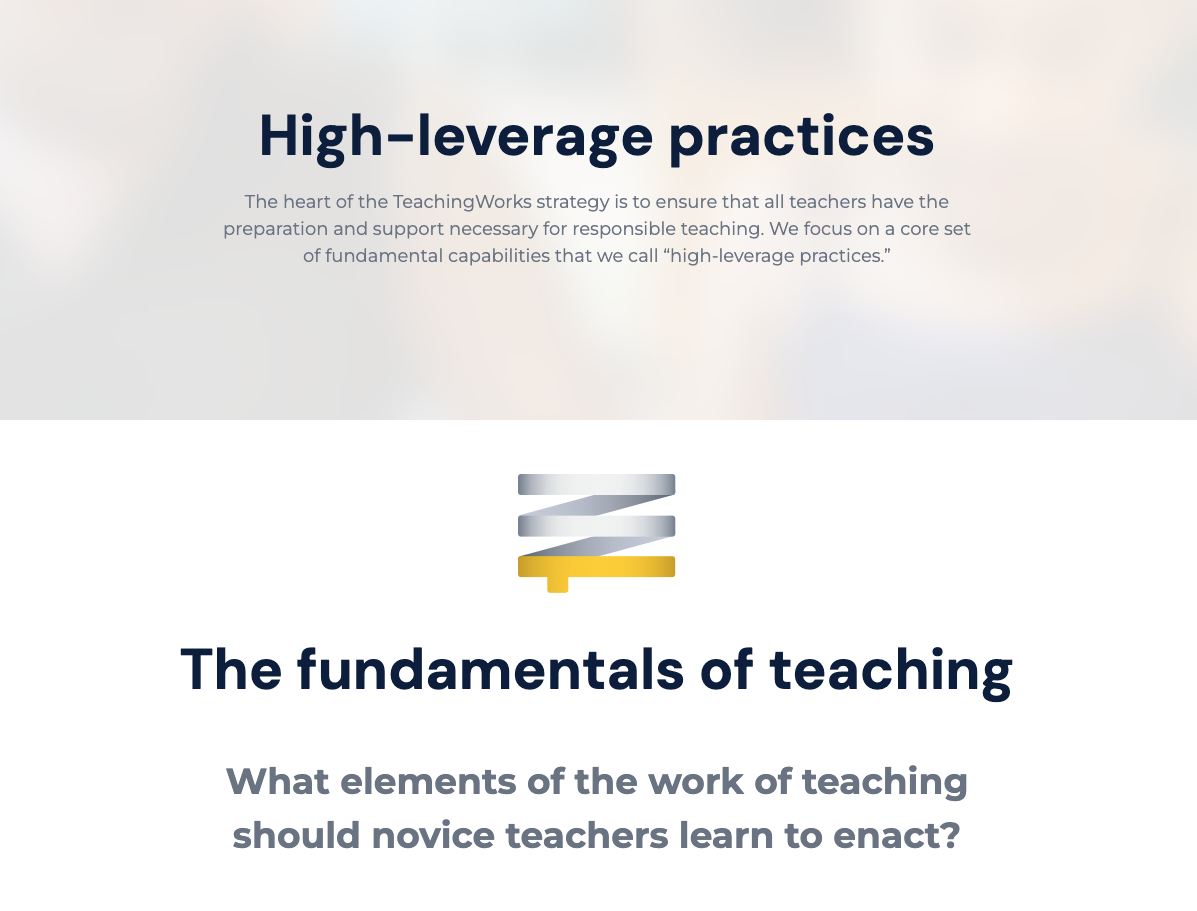 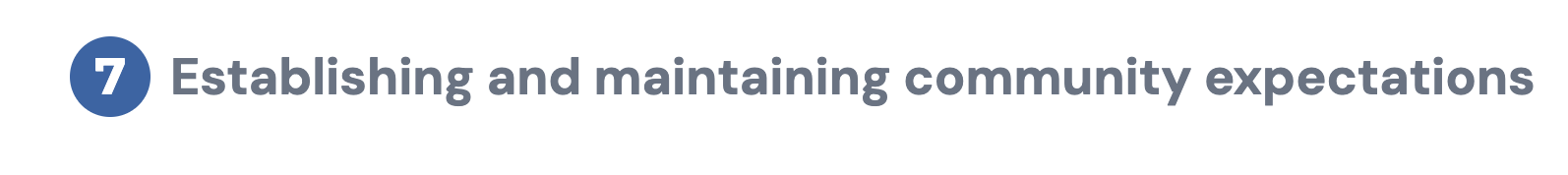 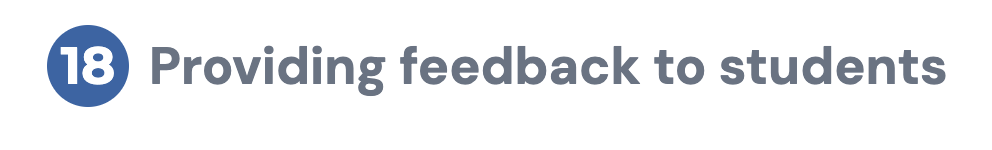 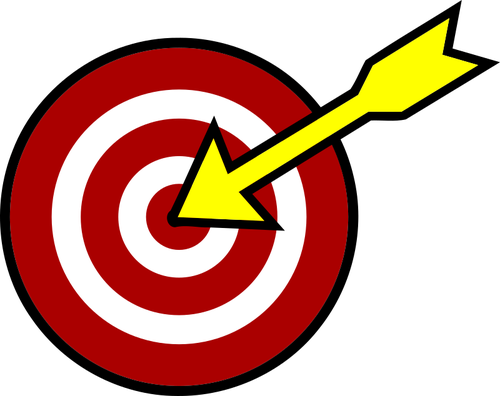 M
Factors that influence group decision making
Action
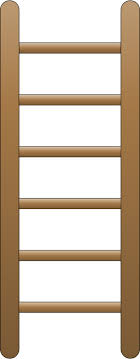 Beliefs
Learn about the Argyris’ Ladder of Inference

Read the handout 
Write down what you think is the “MIP” (most important point)
Each person reads their “MIP” with the group
Conclusions
Assumptions
Add Meaning
Select
Observe
Agenda Audit Part 2
What do you see in your team’s agenda that supports the effective use of a data-decision making process?

What would you change so it does?
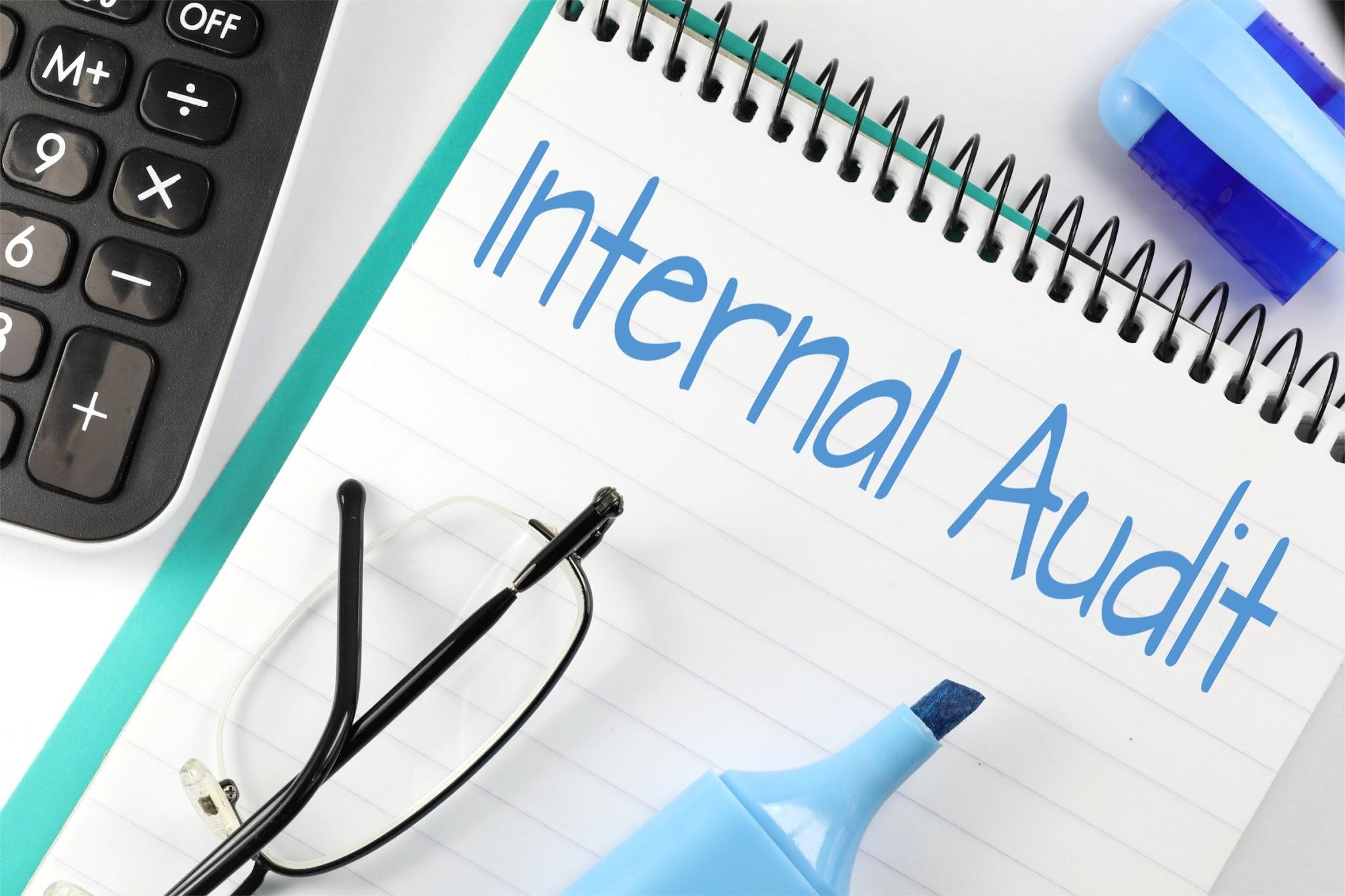 DOCUMENT, DOCUMENT, DOCUMENT!
Thank you for being here!
SESSION 1 Feedback
Please complete this brief evaluation so we can plan for our next sessions with your feedback in mind.
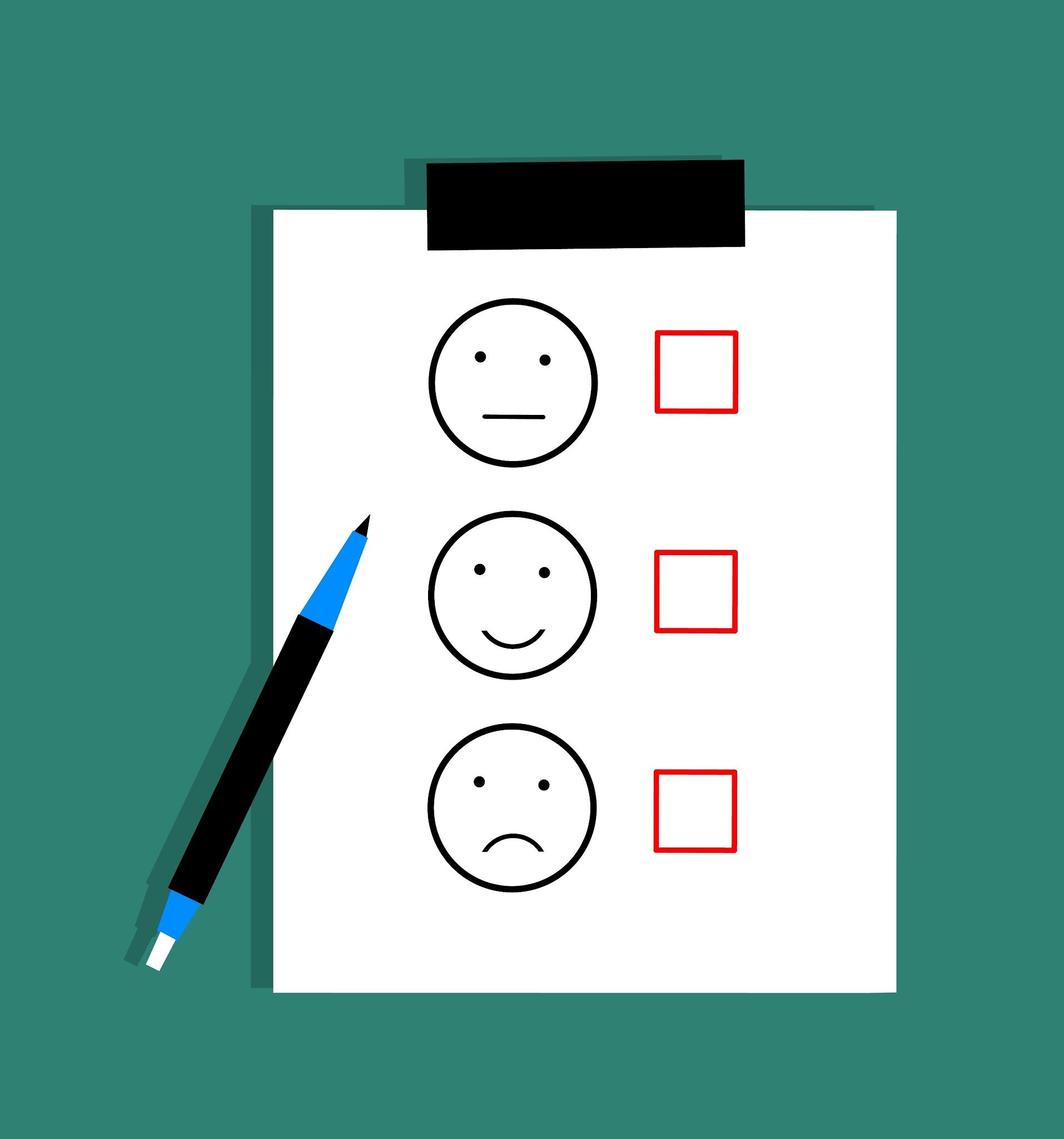 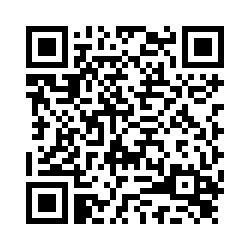 [Speaker Notes: https://delaware.ca1.qualtrics.com/jfe/form/SV_4JE1YzOpo00nBFs]
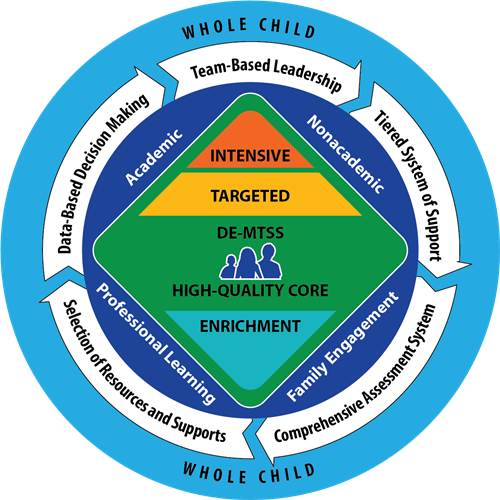 Thank YOU 
for your ongoing engagement in implementing equity-grounded MTSS to support all students, staff, & families
DE-MTSS Resources and Supports
MTSS Implementation Guide
3 Quick Reference Guides  – District, Building/School, Classroom
5 Essential Component One Pagers
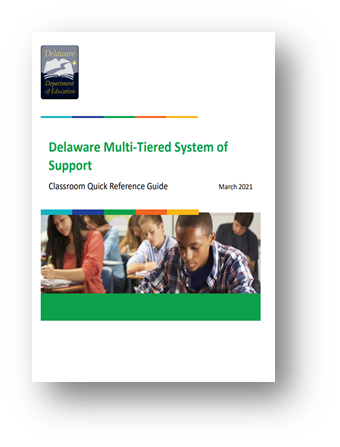 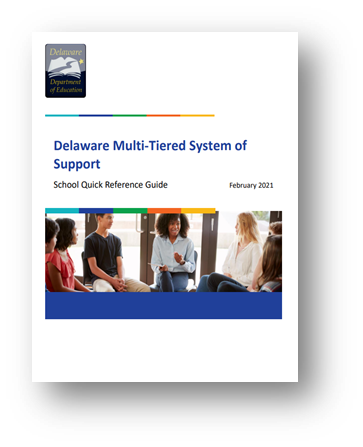 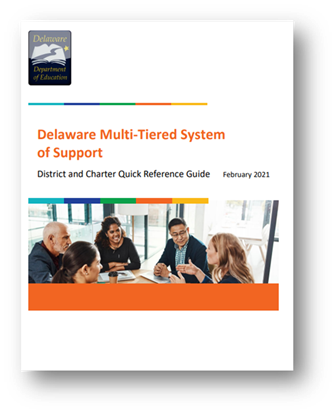 References & Additional Resources
DE-MTSS TA Center: 
DE Access Project - https://www.deaccessproject.org/
DE Positive Behavior Support Project - https://www.delawarepbs.org/ 
DE-MTSS (DDOE site)  
Delaware MTSS regulation 508  
Digital DE
High Quality Instructional Materials (DDOE site) 
SWiFT Education Center - https://swiftschools.org/
Michigan MTSS TA Center - https://mimtsstac.org/
Today's session was grounded in the 
Transformational Processes Standard
Transformational Processes Standard:  IMPLEMENTATION
Professional learning results in equitable and excellent outcomes for all students when:
Educators understand and apply research on change management, 
Educators engage in feedback processes, and 
Educators implement and sustain professional learning.
(Learning Forward, 2023)
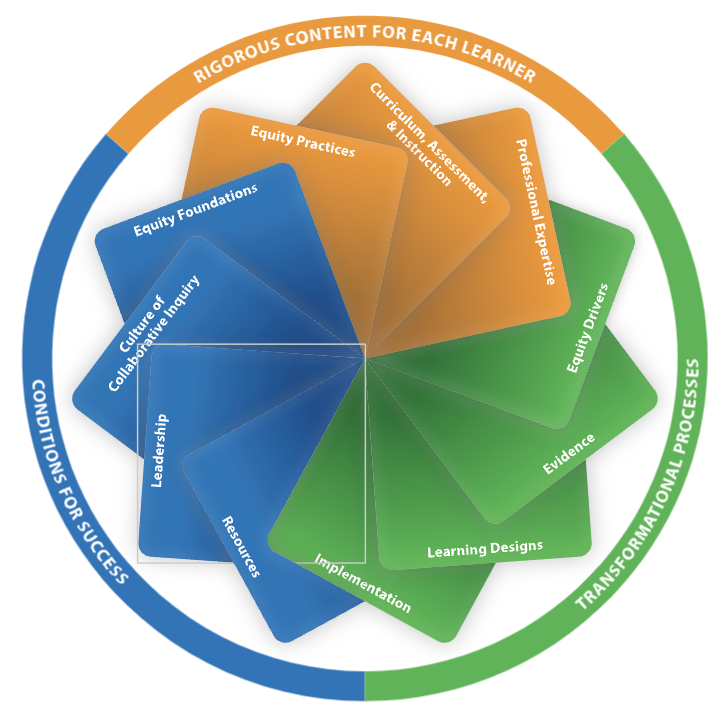 Learn more about the Professional Learning Standards here and the Delaware Professional Development Standards guidance here.